Министерство образования Республики МордовияПортфолио Романова Виталия Петровичатренера-преподавателя по борьбе СамбоМУДО «СДЮСШ №4» г.о.Саранск
Дата рождения: 22.05.1965

Профессиональное образование: учитель физического воспитания, «МГПИ  им. М.Е. Евсевьева» № диплома ПВ 466150, дата выдачи 06 июля 1988 г. кандидат педагогических наук № диплома КТ 007748, дата выдачи 19 мая 1995 г. доцент № диплома 034419 от 17 марта 2005 г.

Стаж педагогической работы (по специальности): 32 лет

Общий трудовой стаж: 32 года

Повышение квалификации: 
«Особенности профессиональной деятельности тренера-преподавателя ДЮСШ в условиях модернизации системы дополнительного образования в контексте новых приоритетов образовательной политики»
«Теория и методика обучения и тренировки в единоборствах»
«Психолого-педагогическая  деятельность по физической культуре в современных условиях»
ПРЕДСТАВЛЕНИЕ
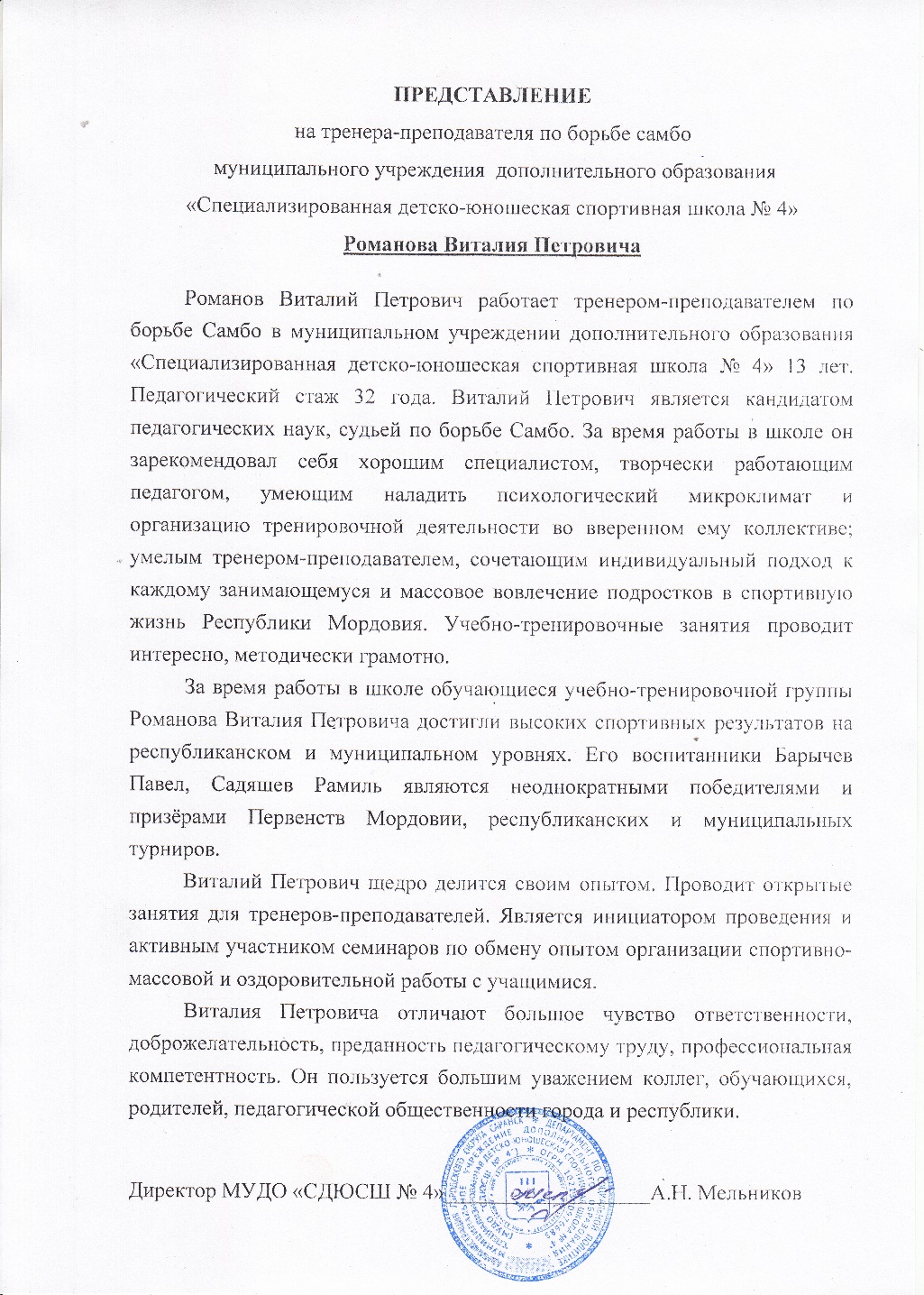 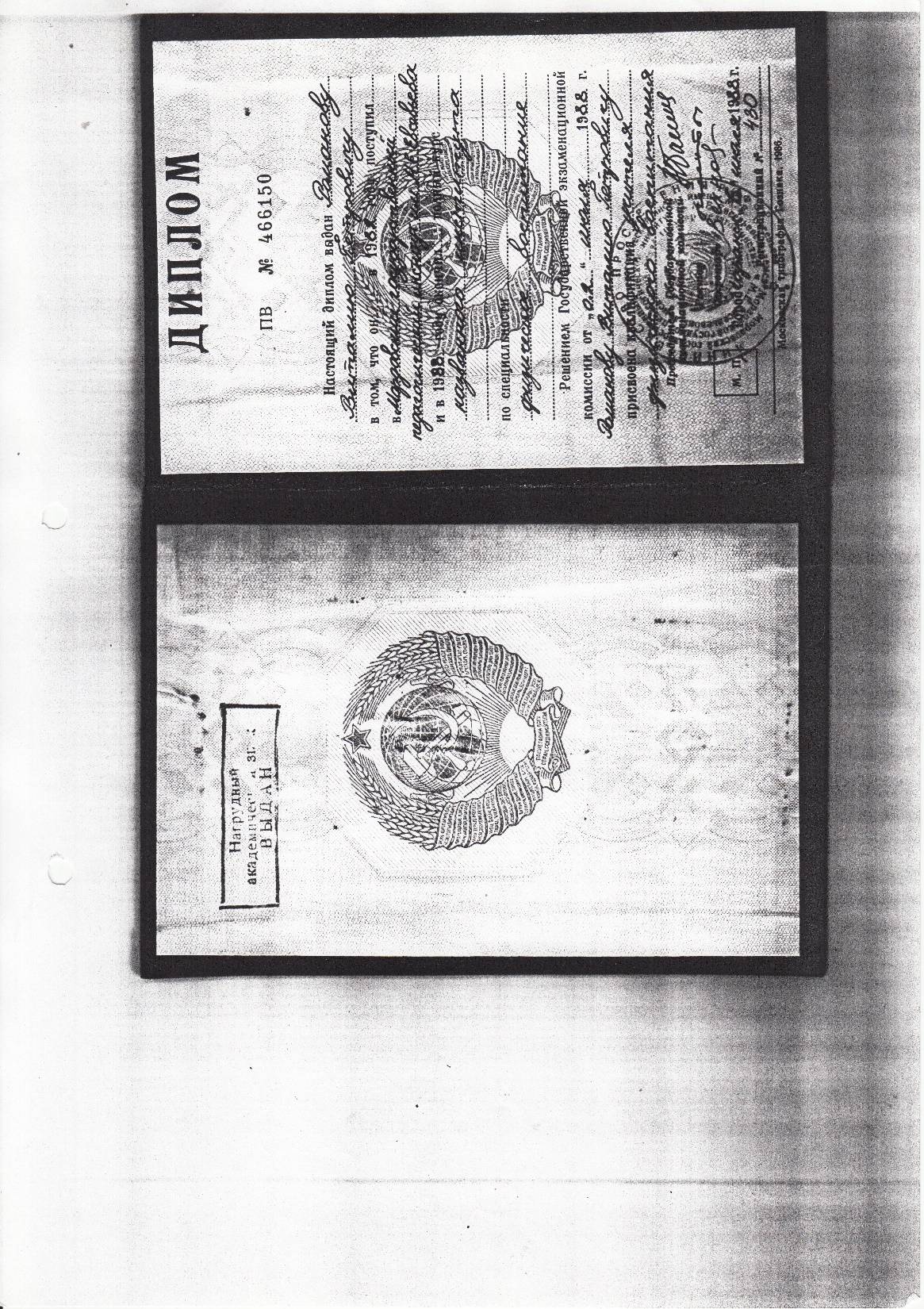 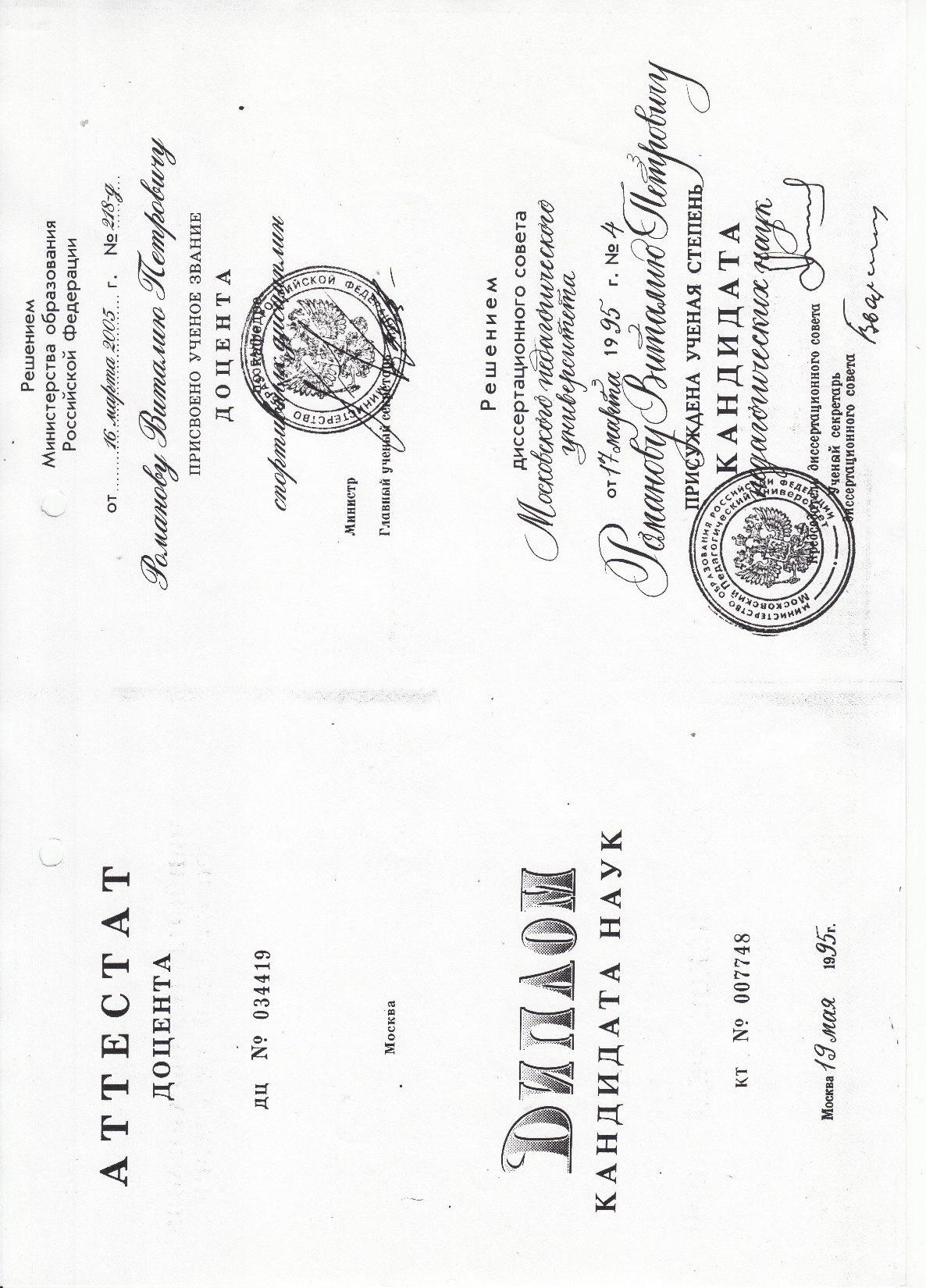 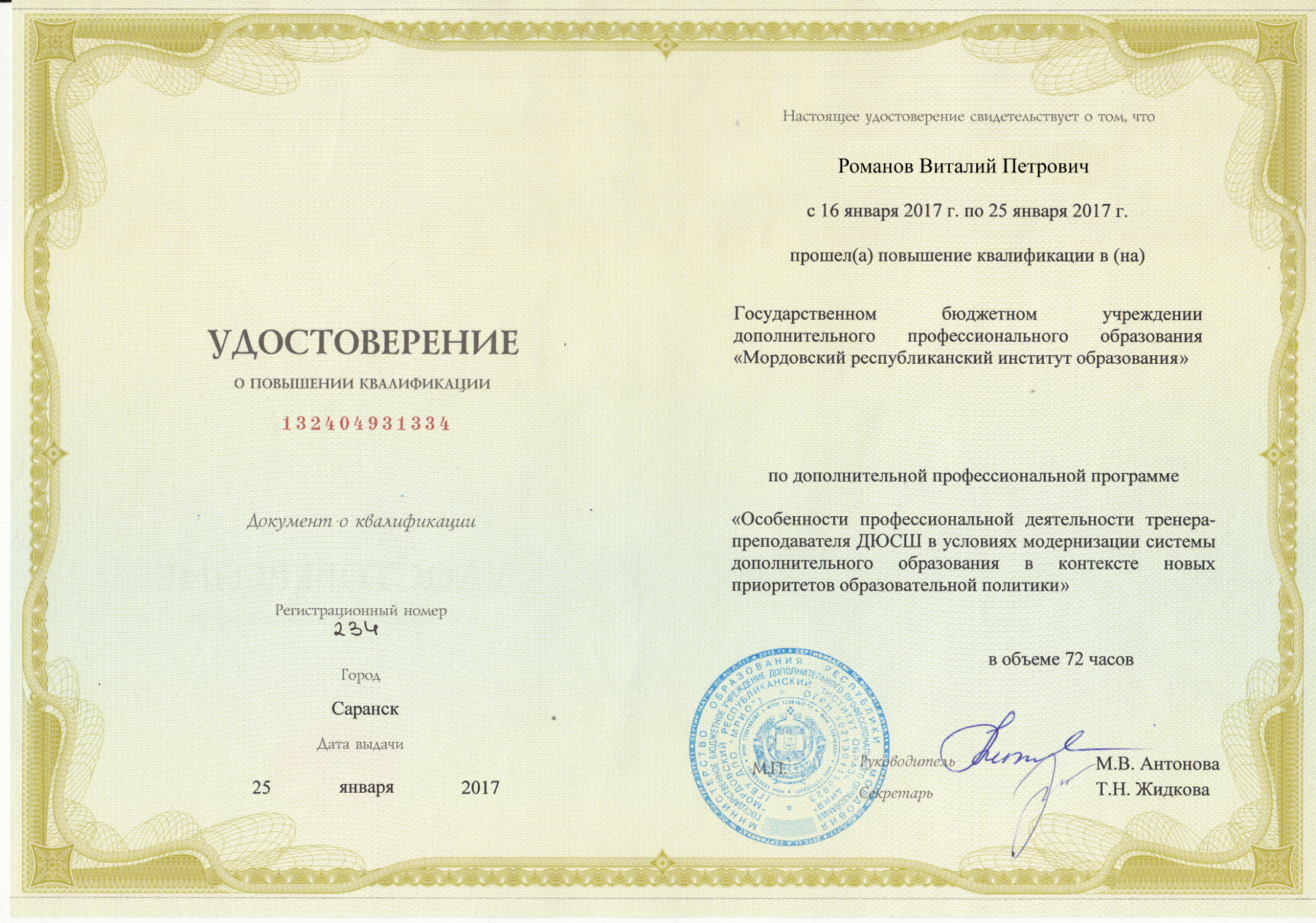 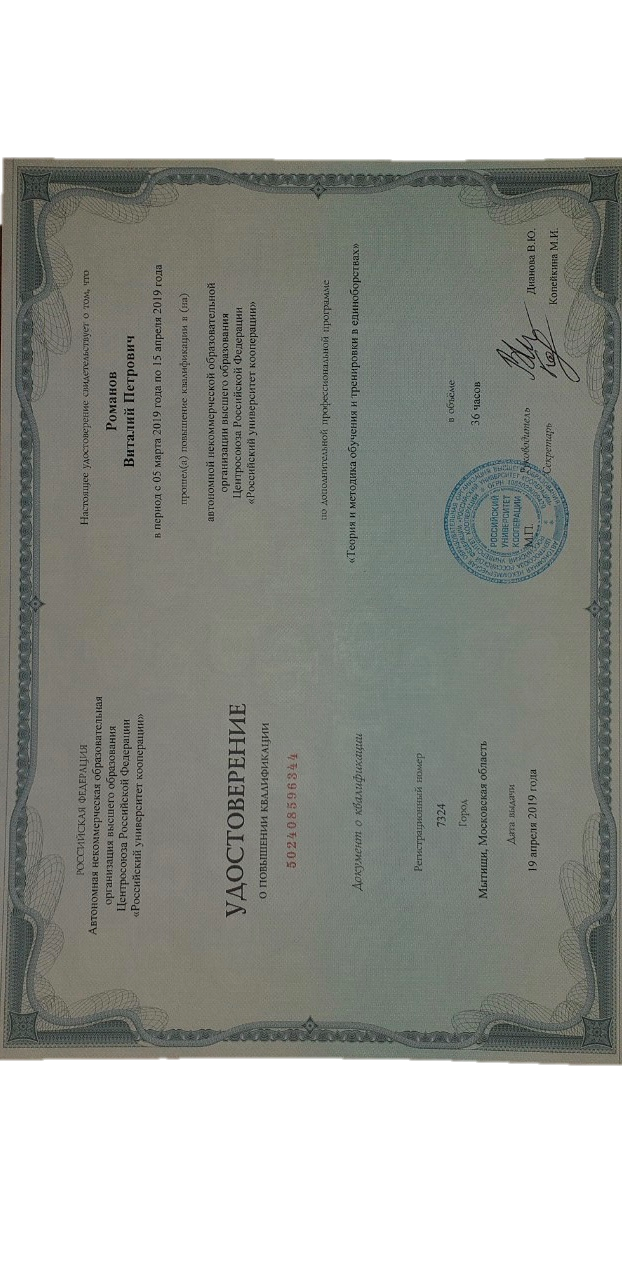 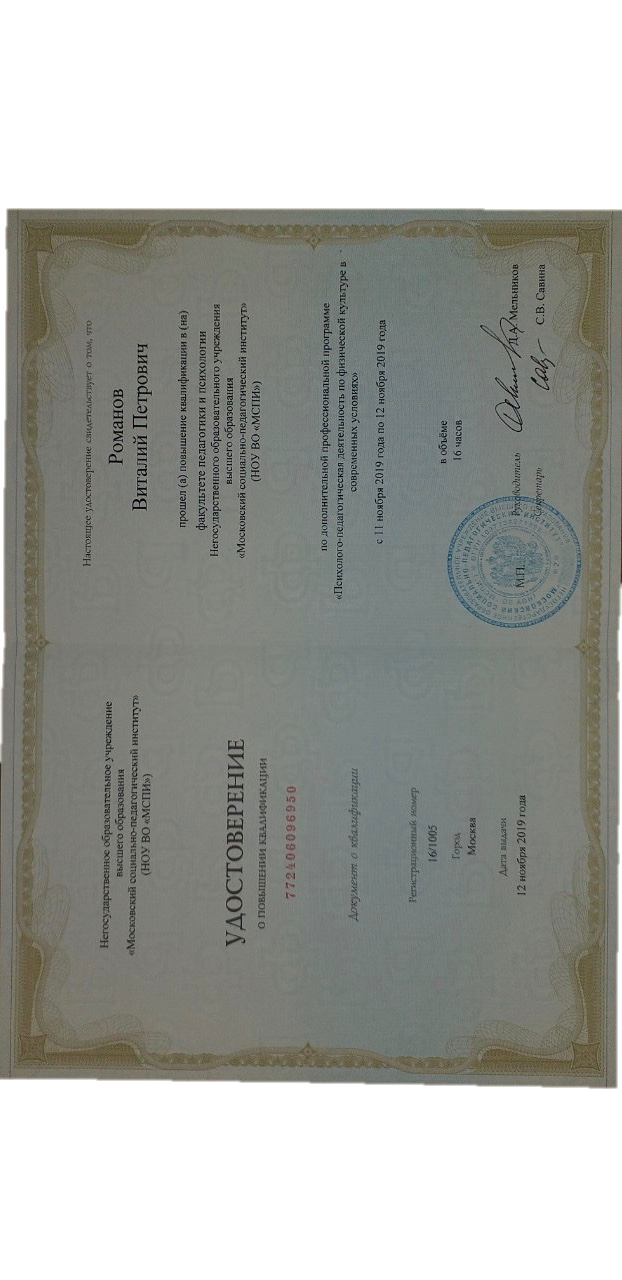 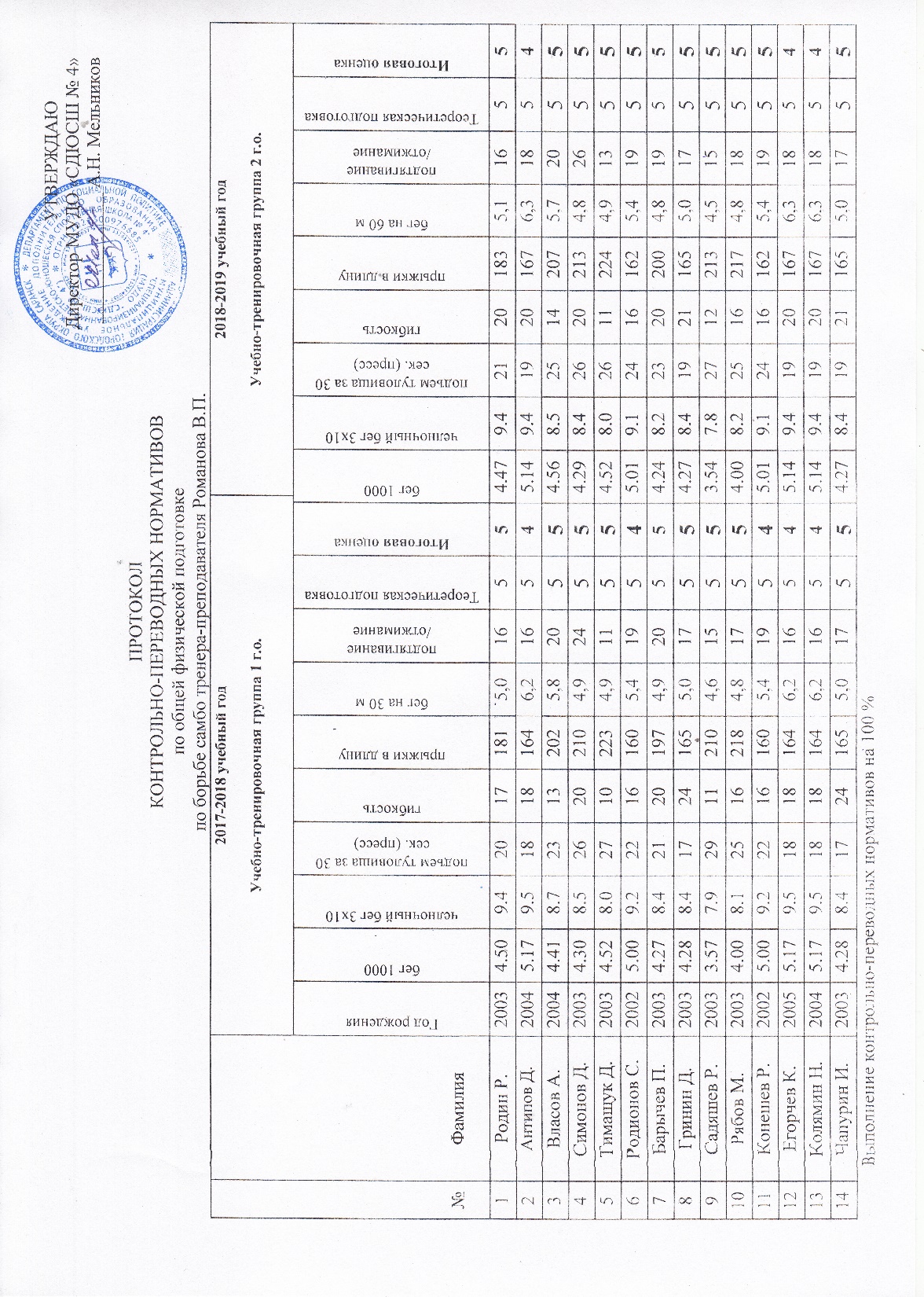 2.Степень обеспечения повышения уровня подготовленности воспитанников
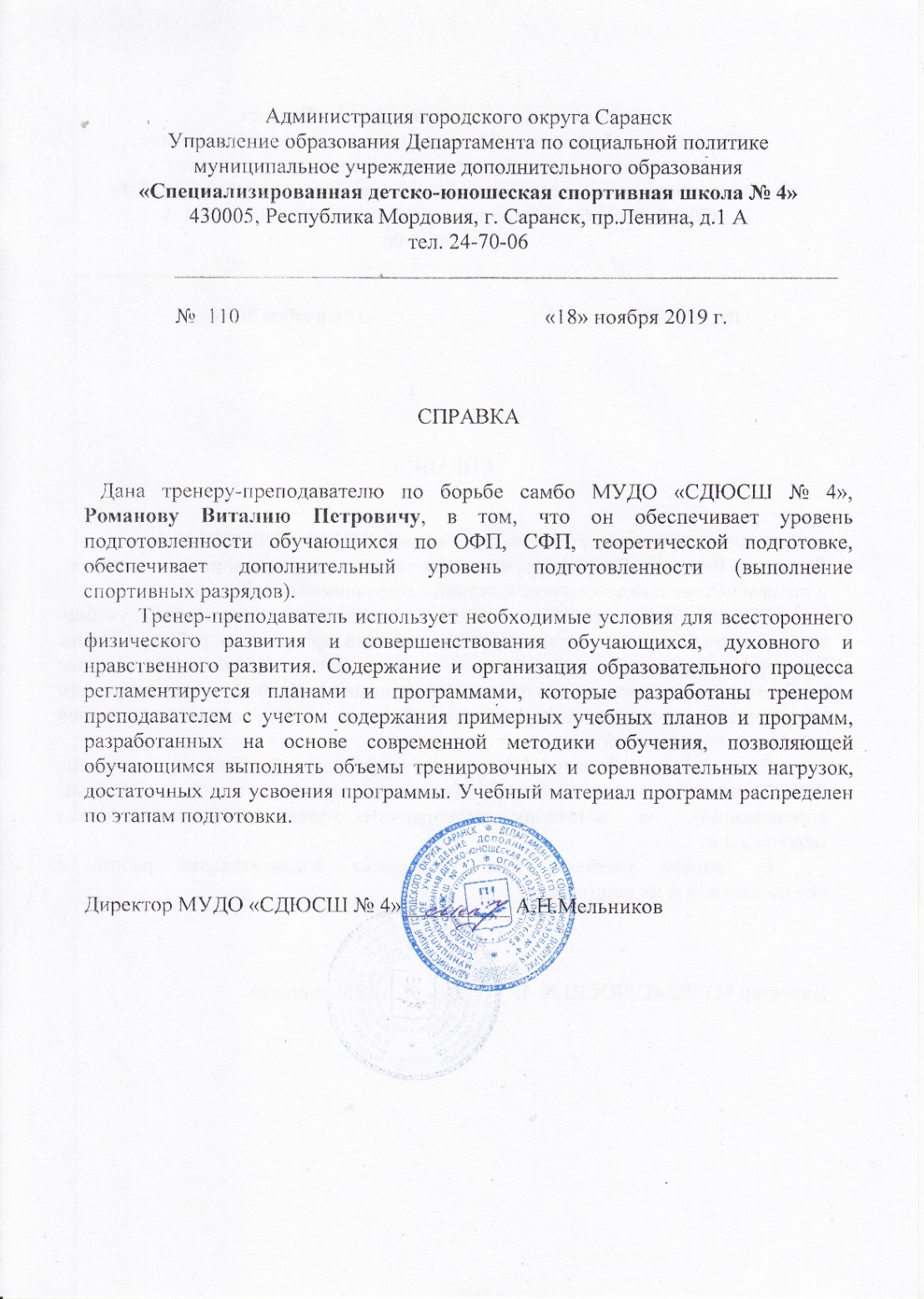 3.Сохранность контингента воспитанников на этапах спортивной подготовки
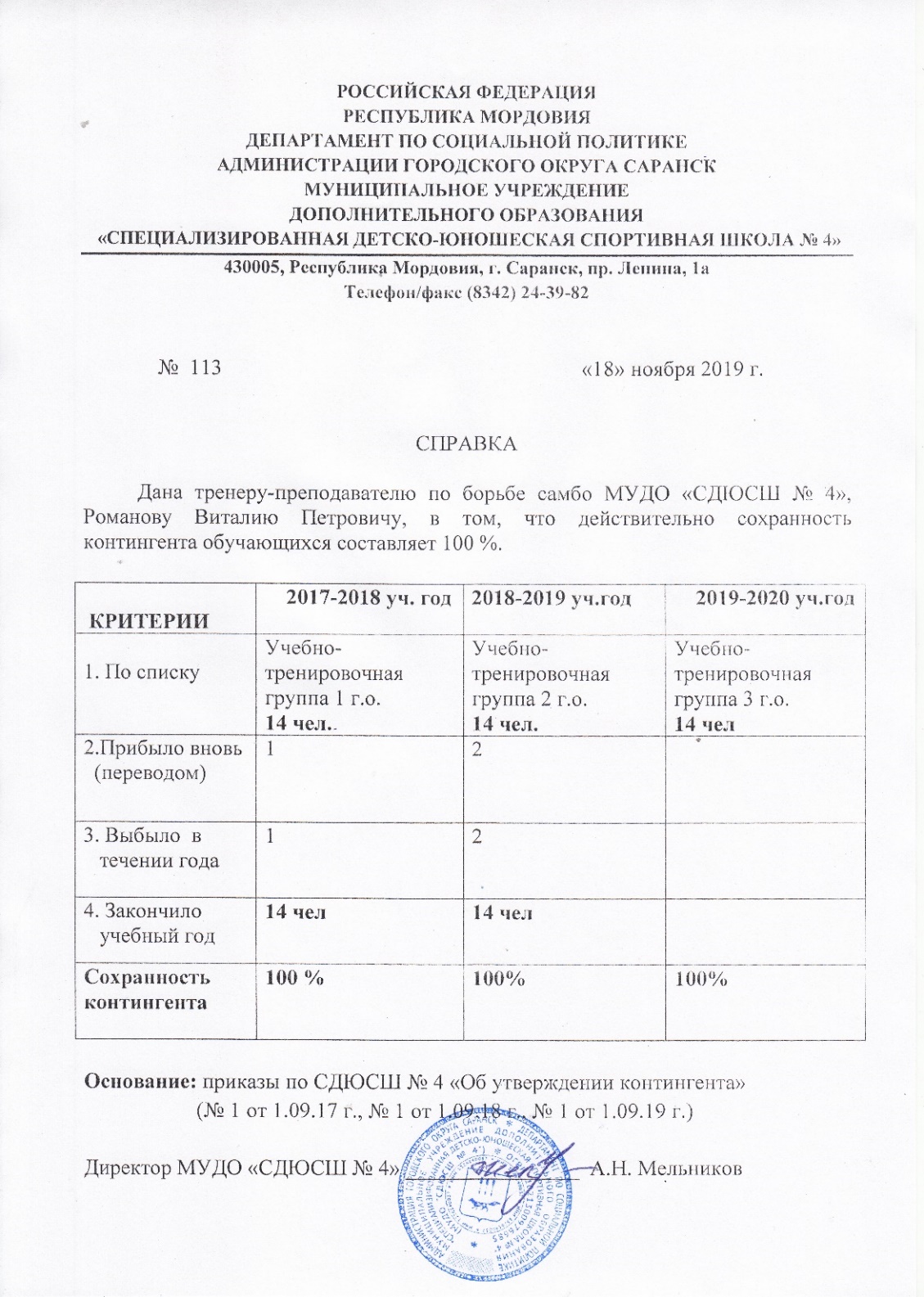 4.Результаты анализа текущей документации
Согласно нормативных документов, имеется следующая учебная документация:
Журнал учета работы учебных групп
Личные дела на  обучающихся (заявление, личные карточки)
Протоколы контрольных переводных нормативов
Календарный план спортивно-массовых мероприятий
Протоколы, положения соревнований
Учебные планы и рабочий план конспект
План воспитательной  и культурно-массовой работы с обучающимися
Перспективный план
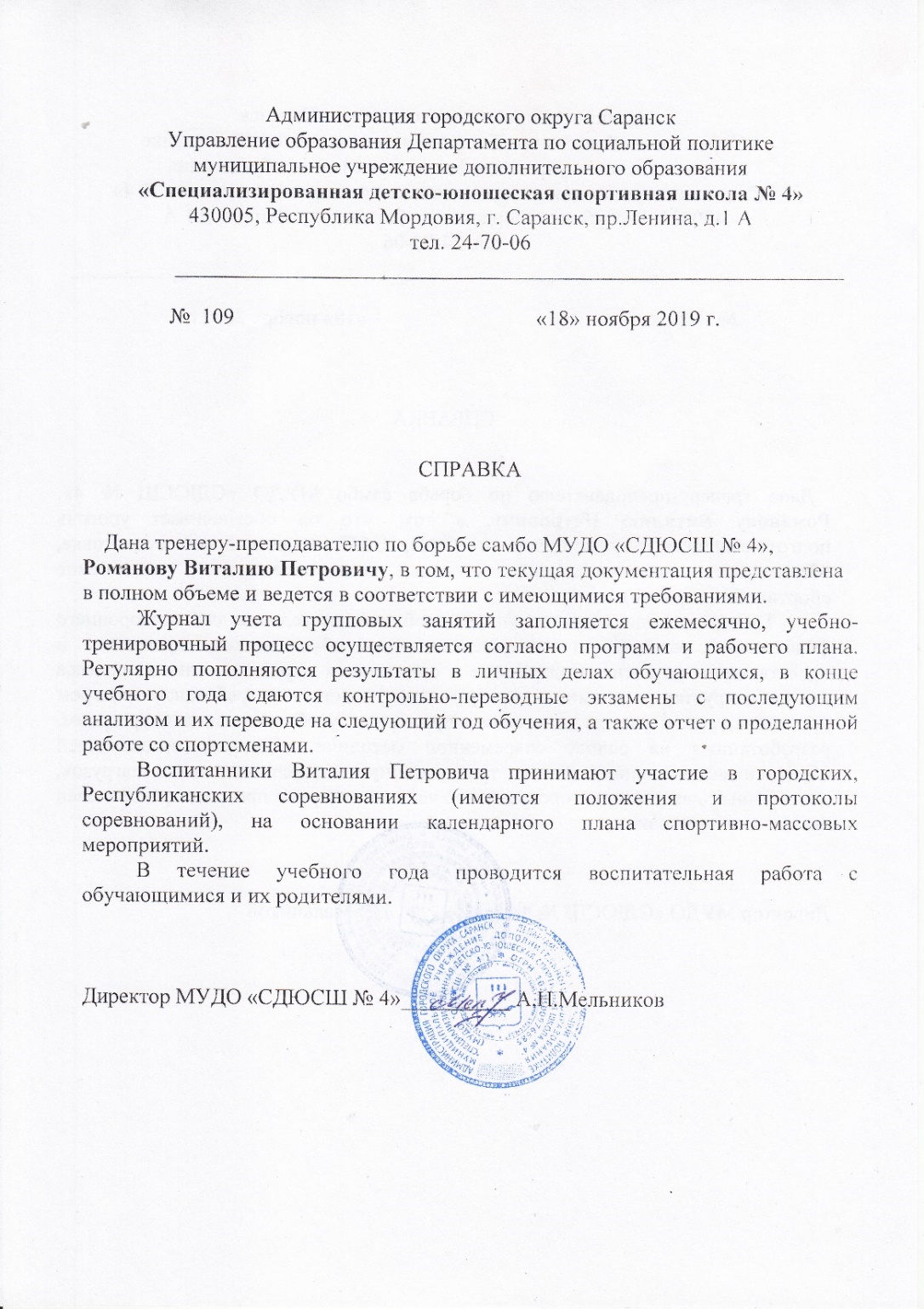 7.Проведение открытых мастер-классов, открытых занятий, мероприятий (очно)
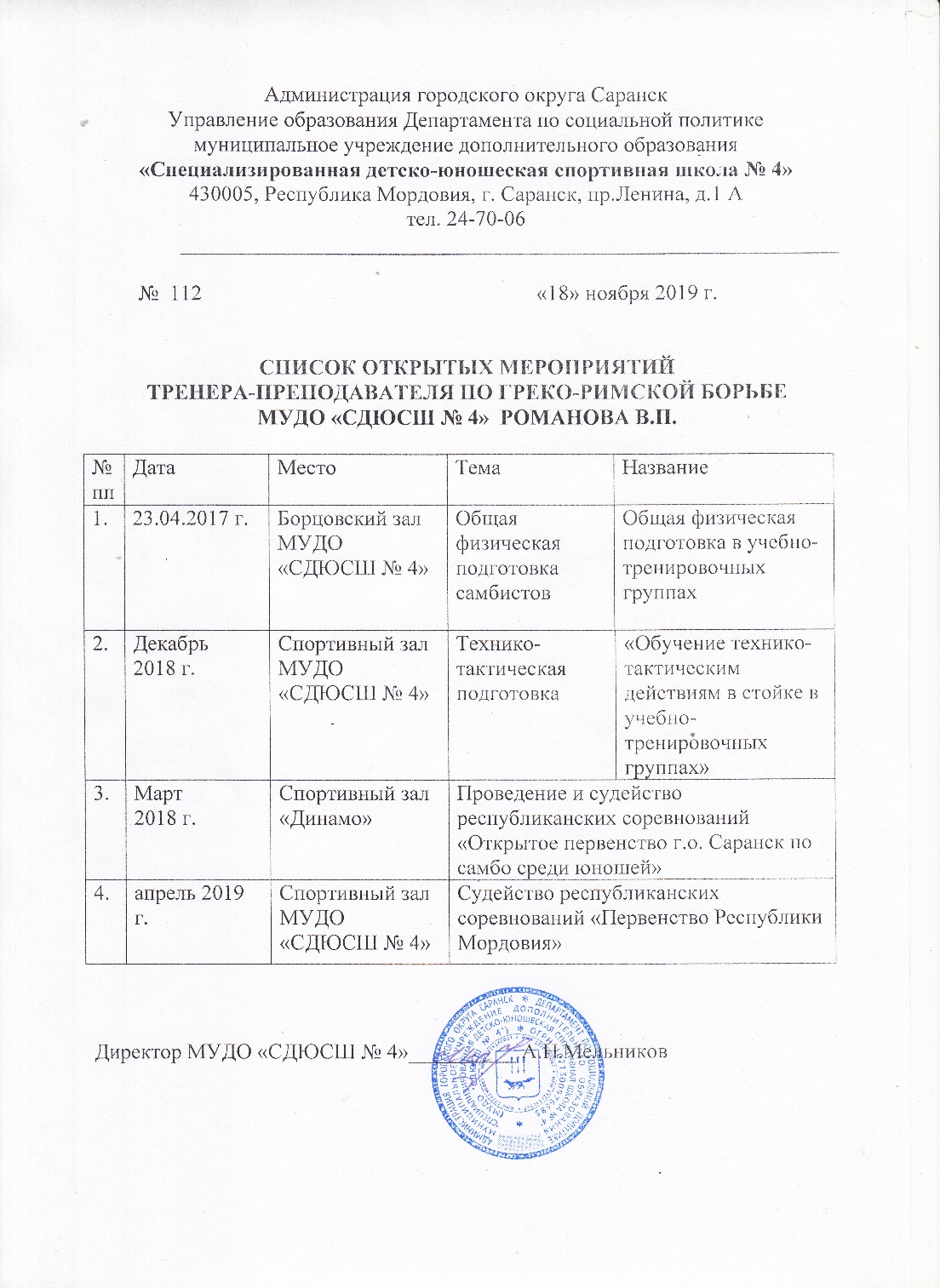 8.Выступление на заседаниях, методических советов, научно-практических конференциях, педагогических чтениях, семинарах, секциях, форумах, радиопередачах (очно)
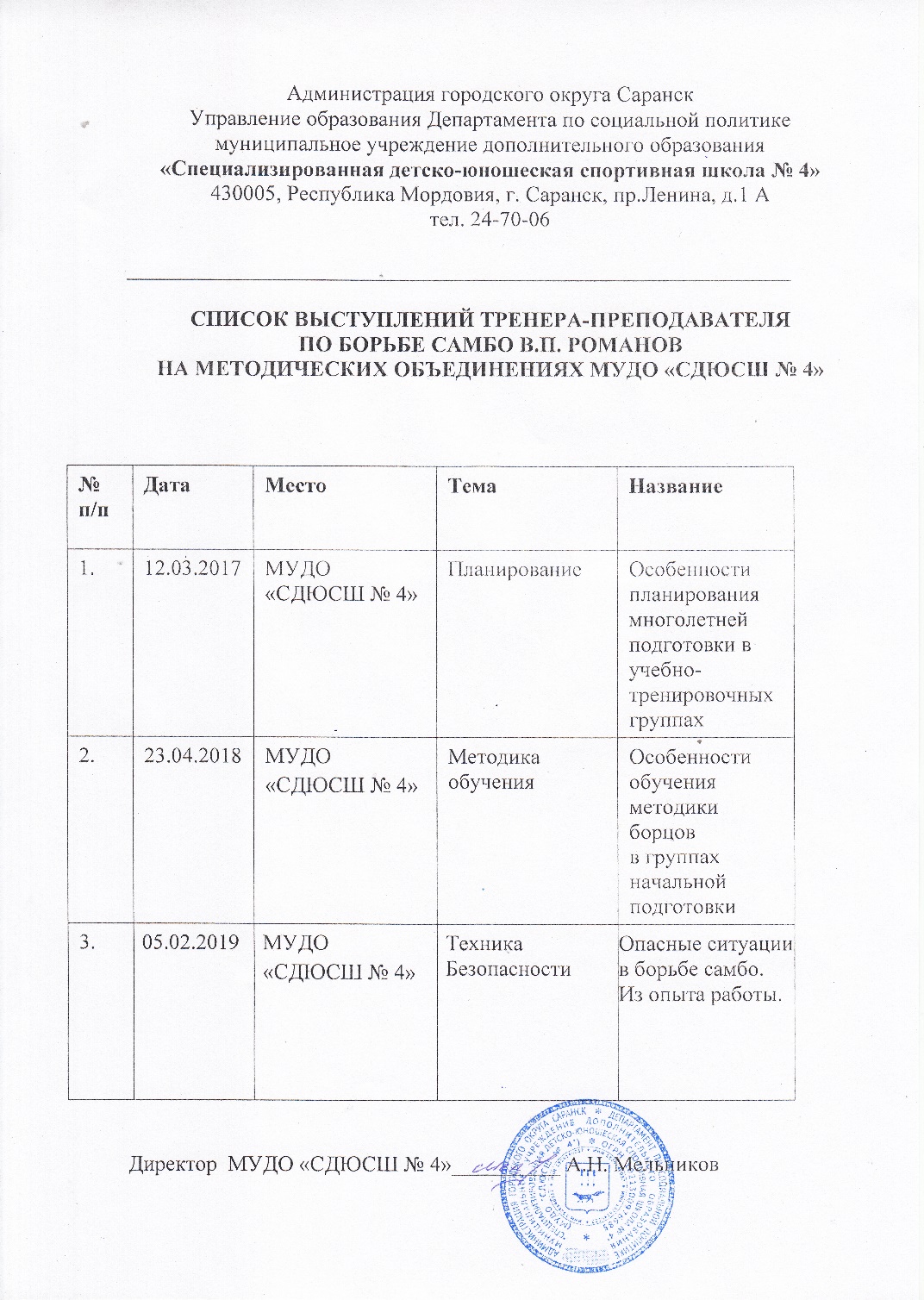 9.Результаты участия воспитанников в официальных соревнованиях
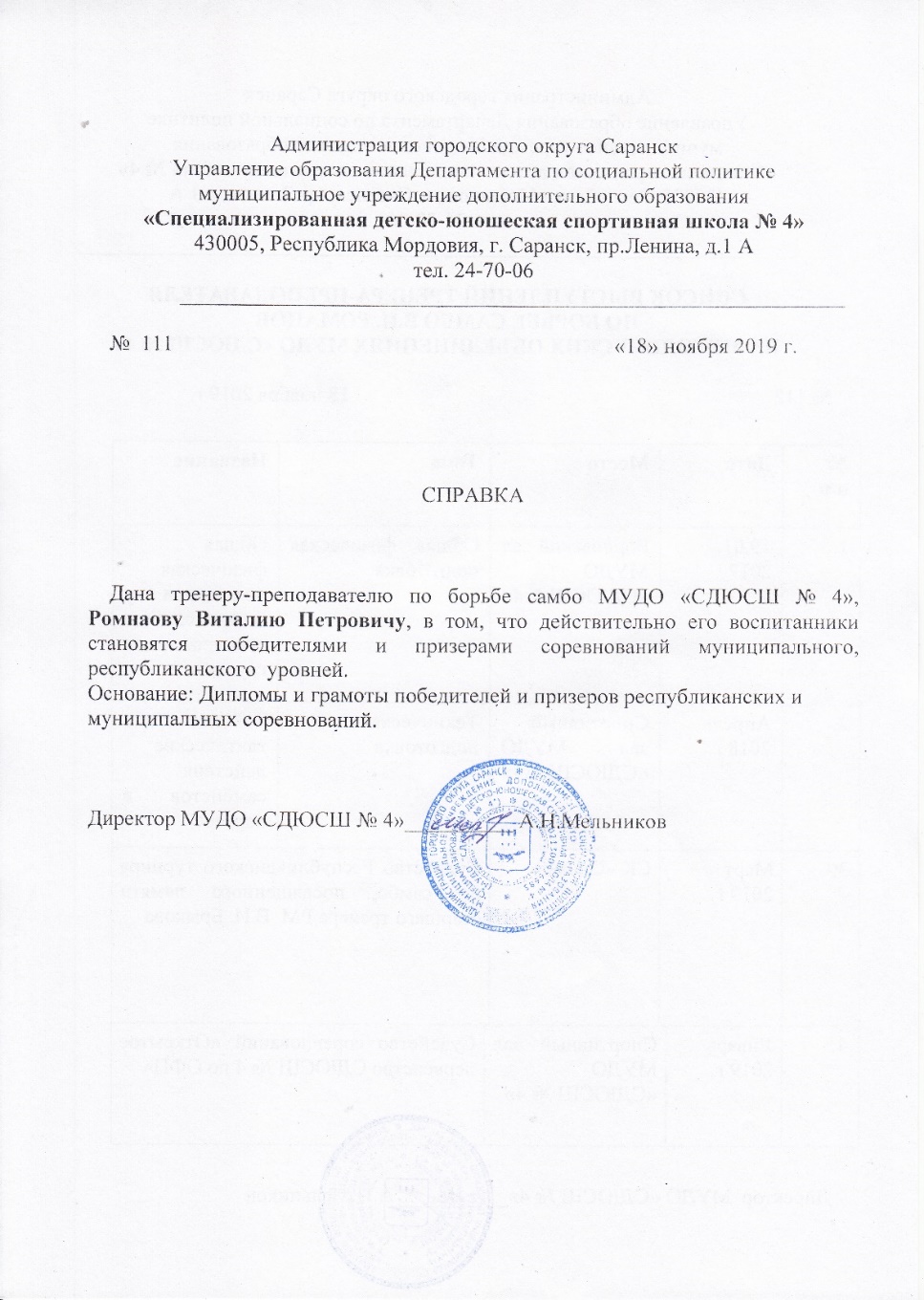 2017 г. Всероссийский день самбо
Барычев Павел – 2 место
10 ноября 2017 г. XIII Турнир по спортивному самбо на призы администрации г.о. Саранск посвященному Дню самбо
Барычев Павел – 1 место
21.10.2017 г. Открытый Республиканский турнир по самбо памяти Героя советского союза Михаила Георгиевича Гуреева на кубок МБОУ «Ковылкинская СОШ № 2»
Барычев Павел – 2 место
25.11.2017 г. Республиканский турнир по дзюдо проводимого в рамках 3 этапа « Детская лига Республики Мордовия» среди юношей 2003-2004 г.р.
Сайдяшев Рамиль 2 –место
Гринин Даниил – 3 место
01.12.2018 г. Чемпионат и первенство Республики Мордовия по самбо 
Антипов Даниил – 3 место
Власов Андрей – 3 место
Симонов Денис – 2 место
19.01.2019г. Открытый командный республиканский турнир по самбо памяти Героя СССР М.П. Девятаева «Кубок МОУ СОШ № 6»
Тимащук Даниил 
Родионов Сергей
Рябов Максим
2018 г.Октрытый традиционный турнир по спортивному и боевому самбо памяти великого борца И.М. Заикина 
Власов Андрей – 2 место
28.10.2017  Окрытый турнир по дзюдо «кубок СОШ 27» памяти кавалера ордена мужества бойца ОМОН МВД по Республики Мордовия Бибнева Бориса среди юношей 2004-2006 г.р.
Гринин Даниил - 2 место
Сайдяшев Рамиль – 1 место
19-20 апреля 2019 г. II межрегиональный турнир по рукопашному бою во имя св. Бл. Князя Дмитрия Донского среди юношей 12-13, 14-15,16-17 лет, военно-патриотических и спортивных клубов.
Конешев Раиль – 3 место
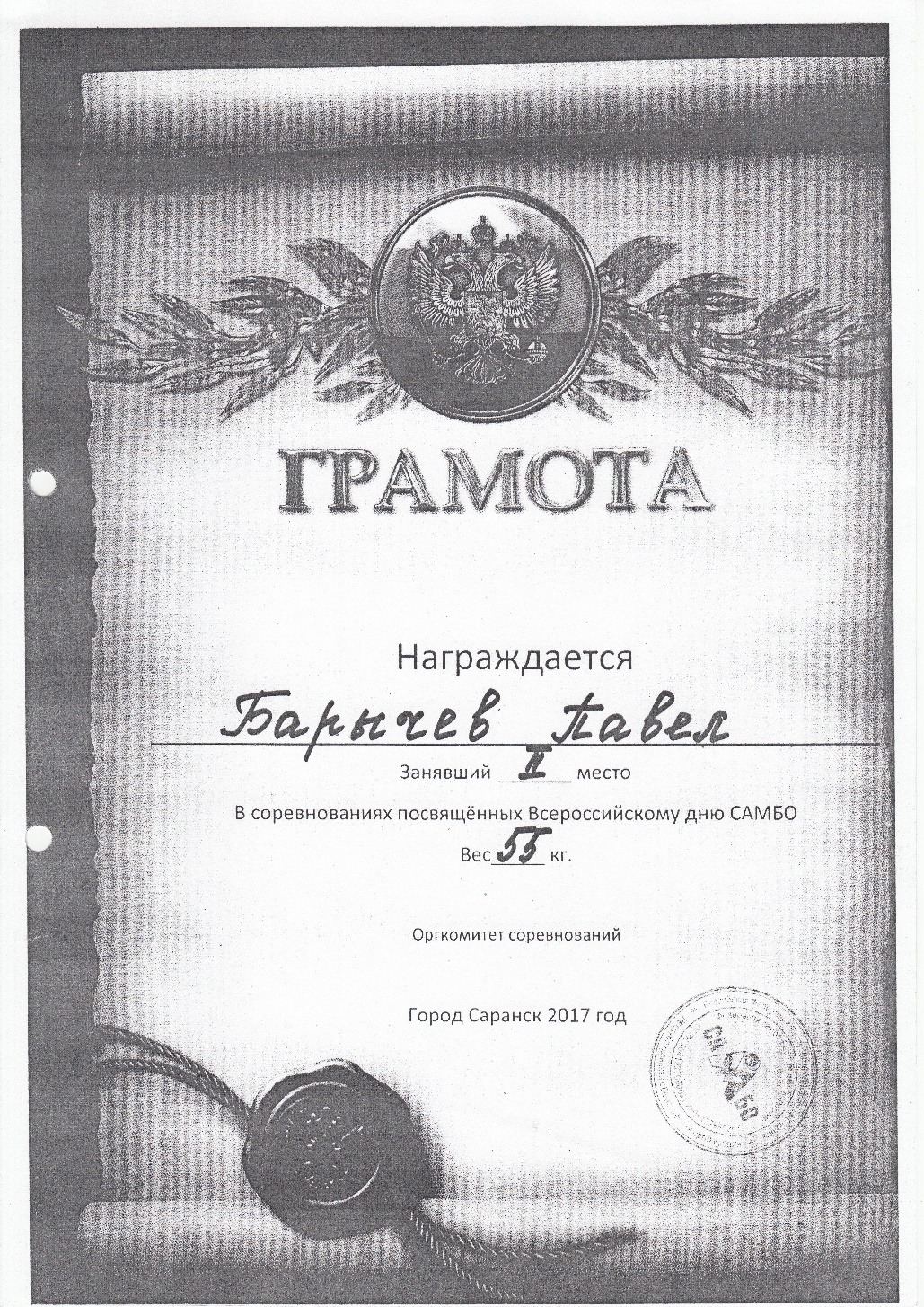 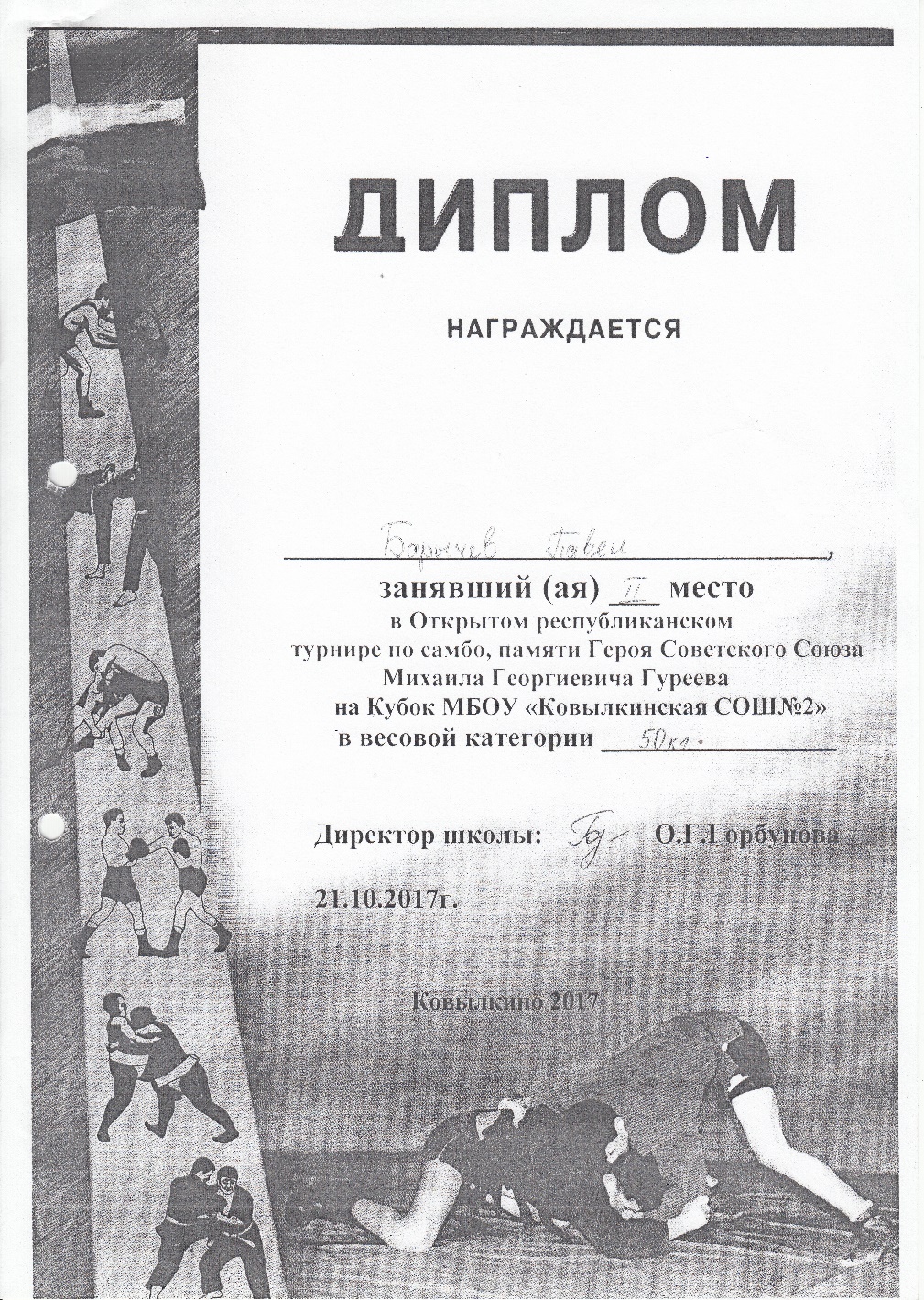 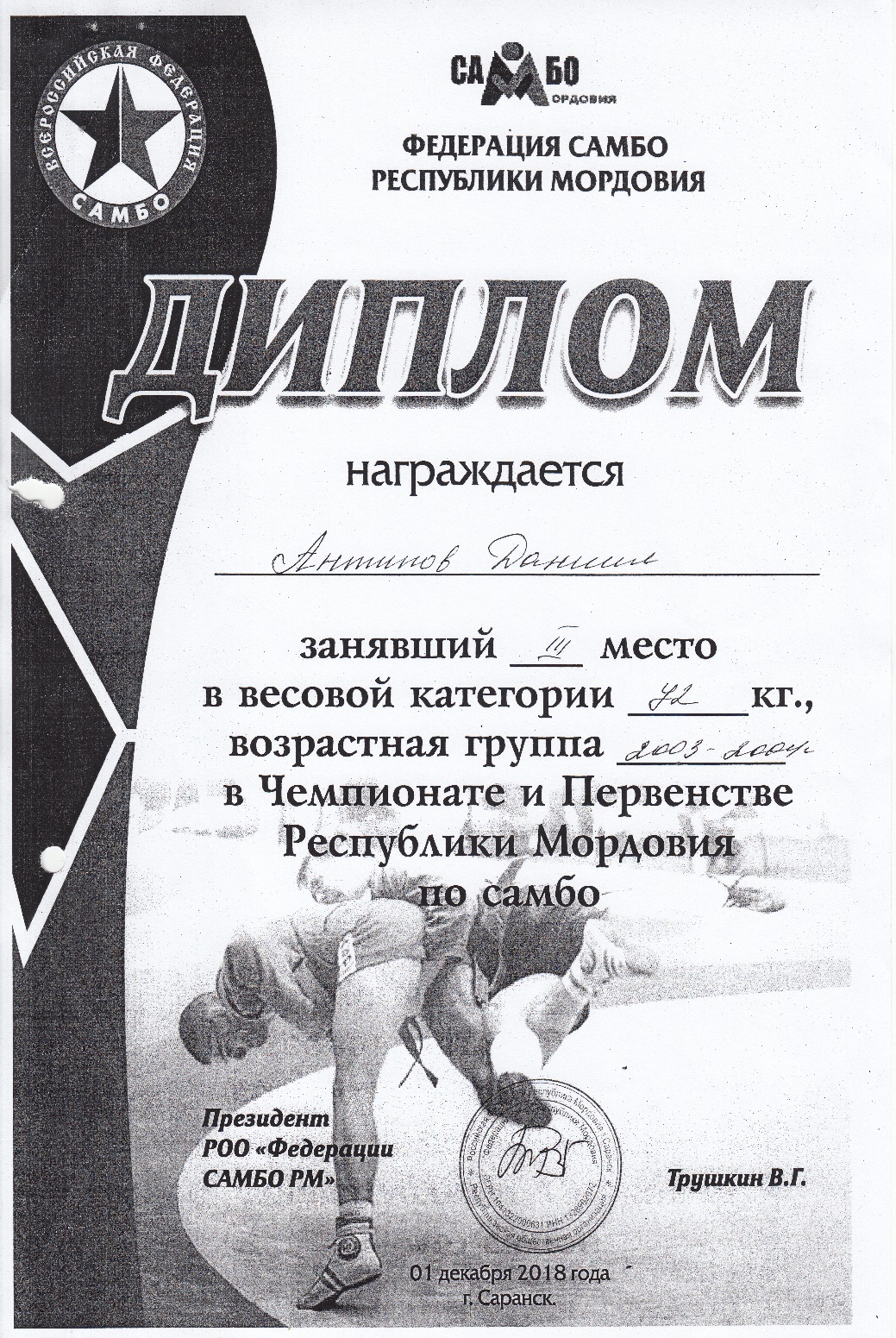 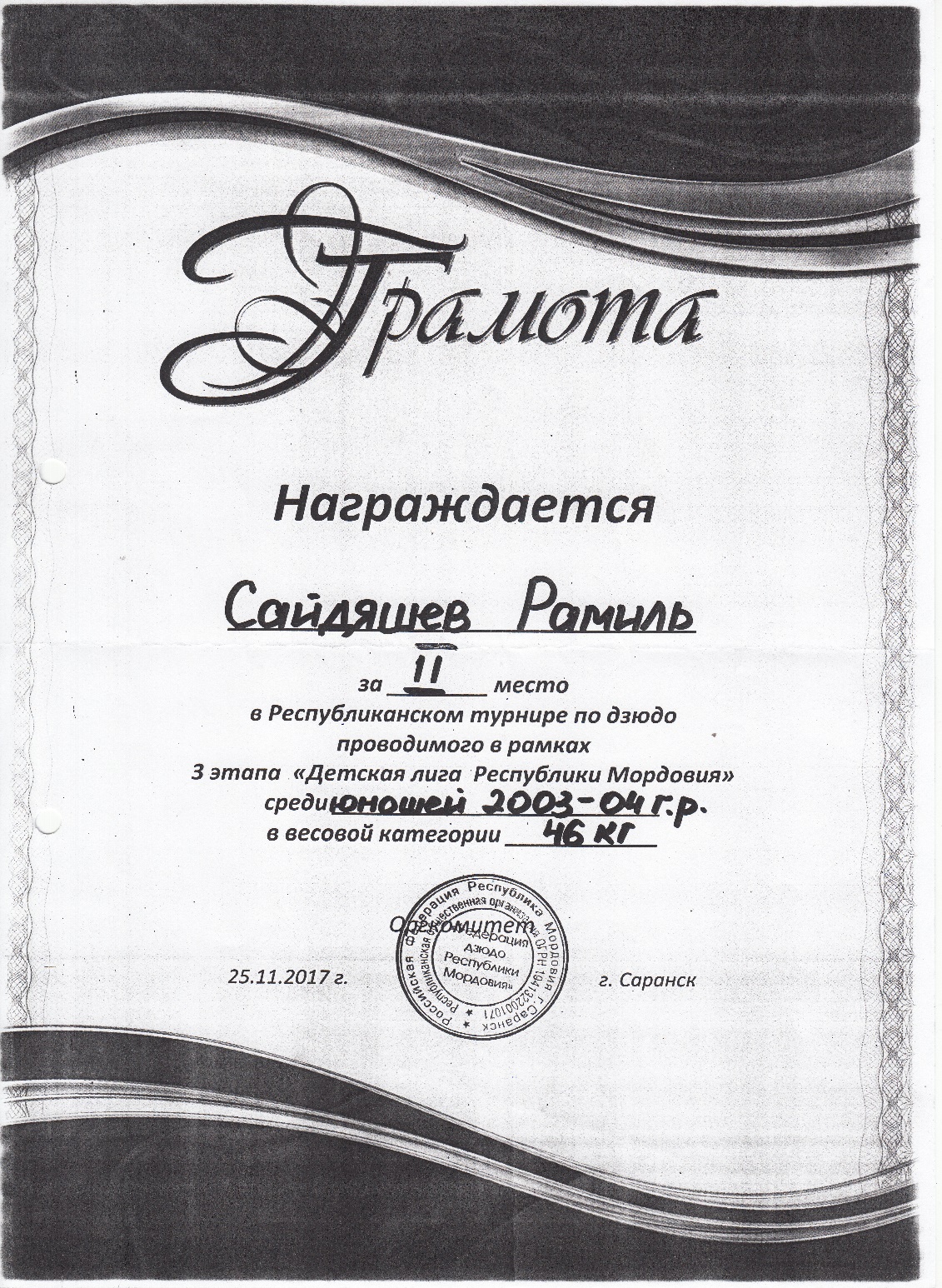 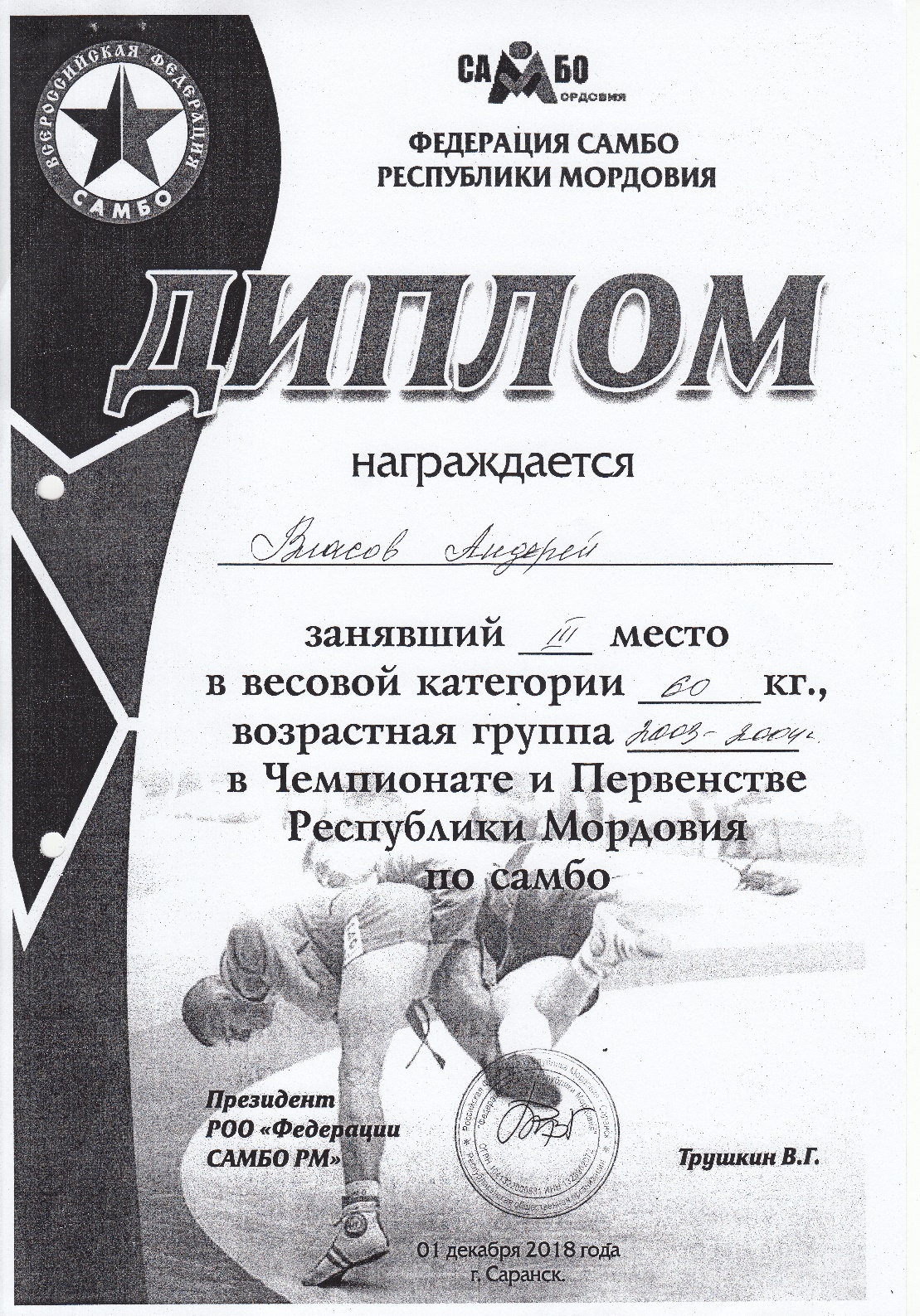 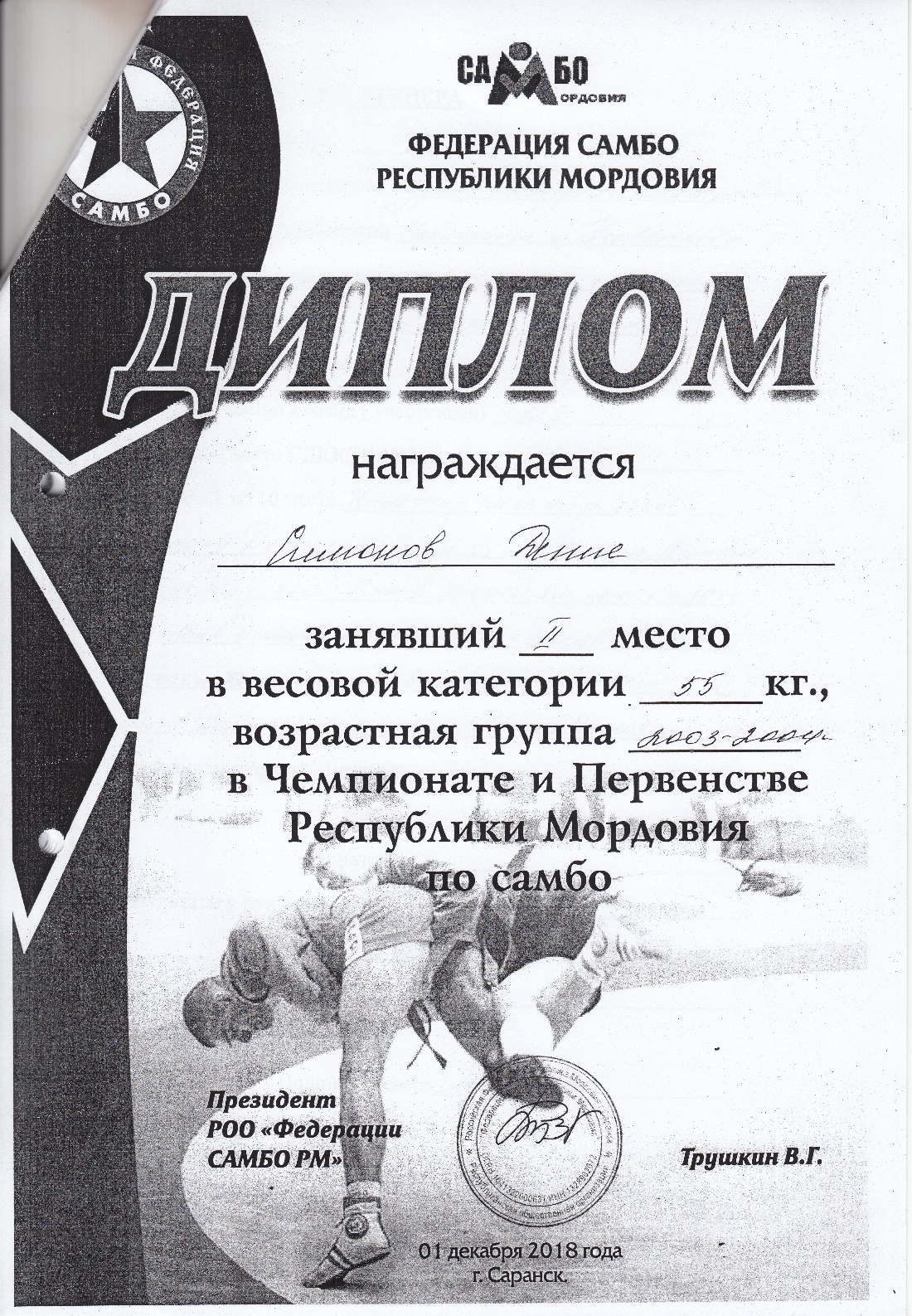 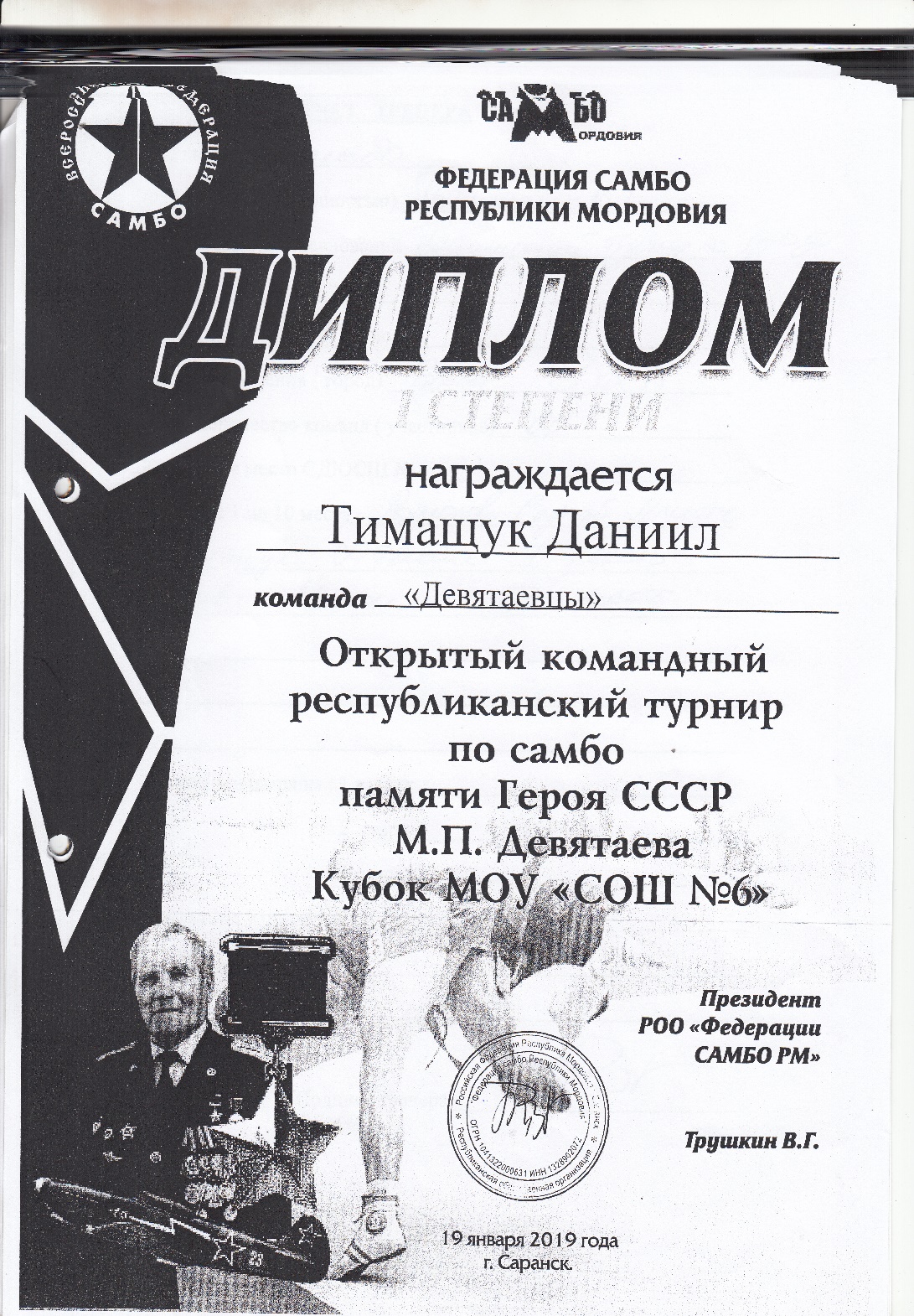 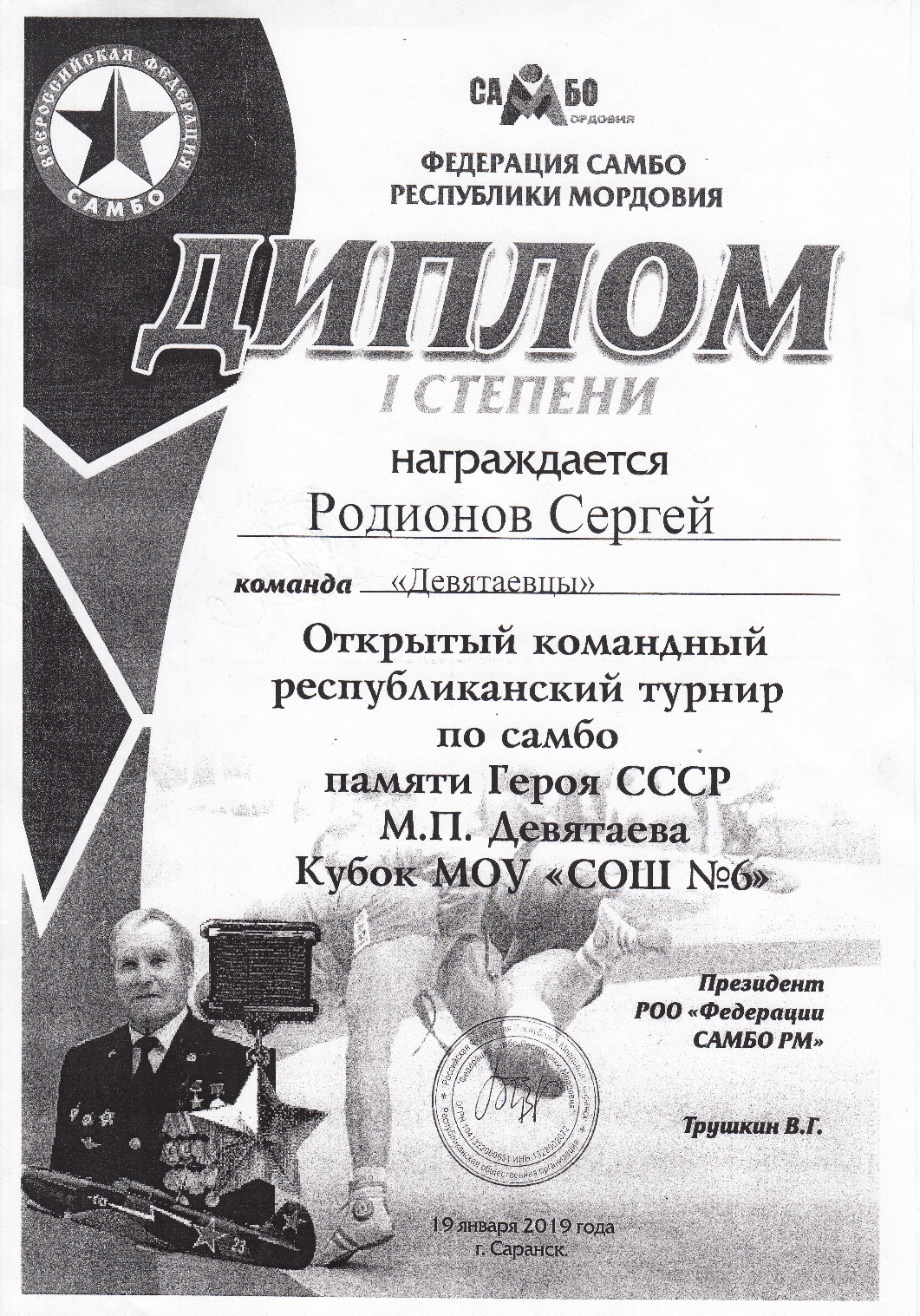 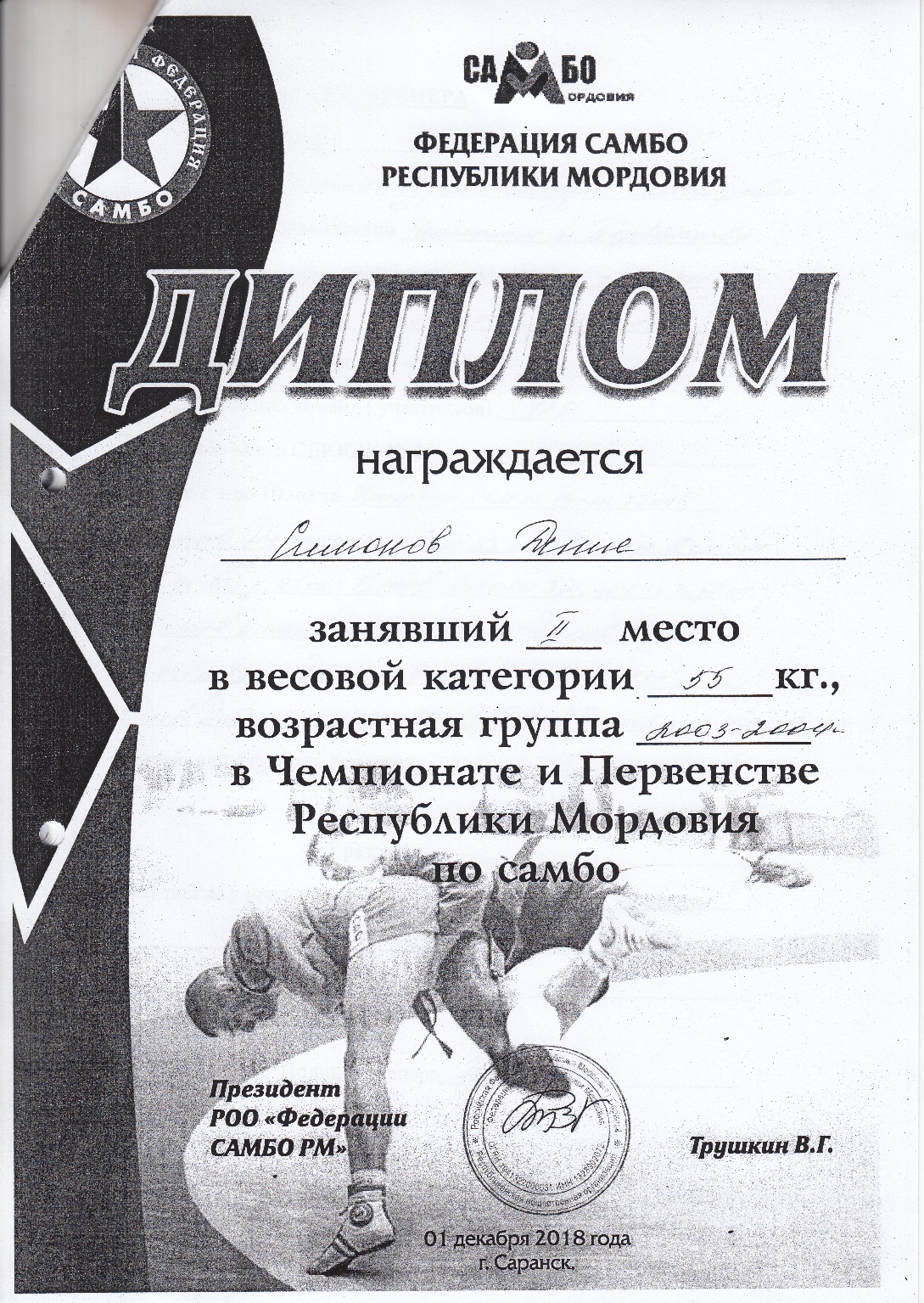 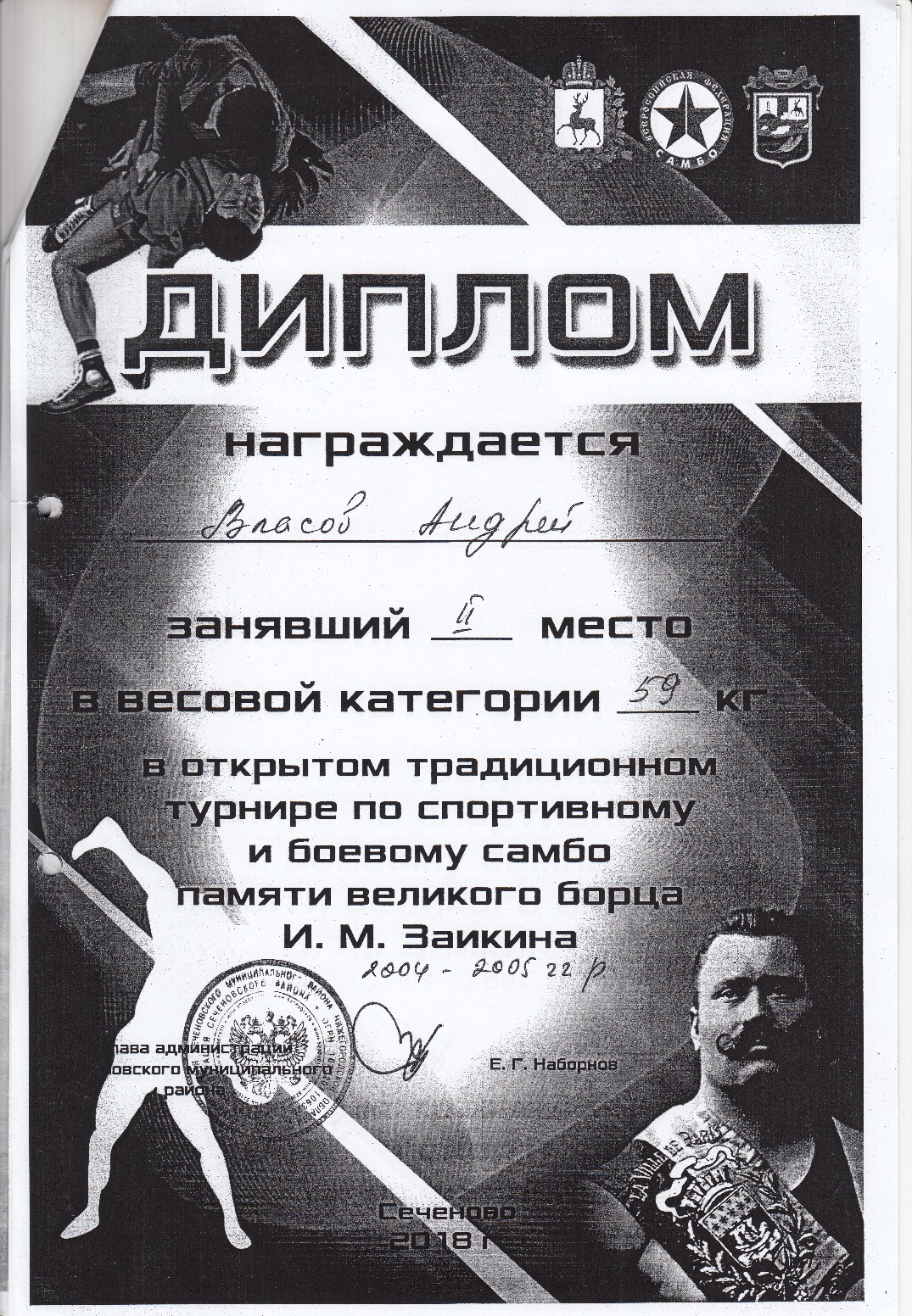 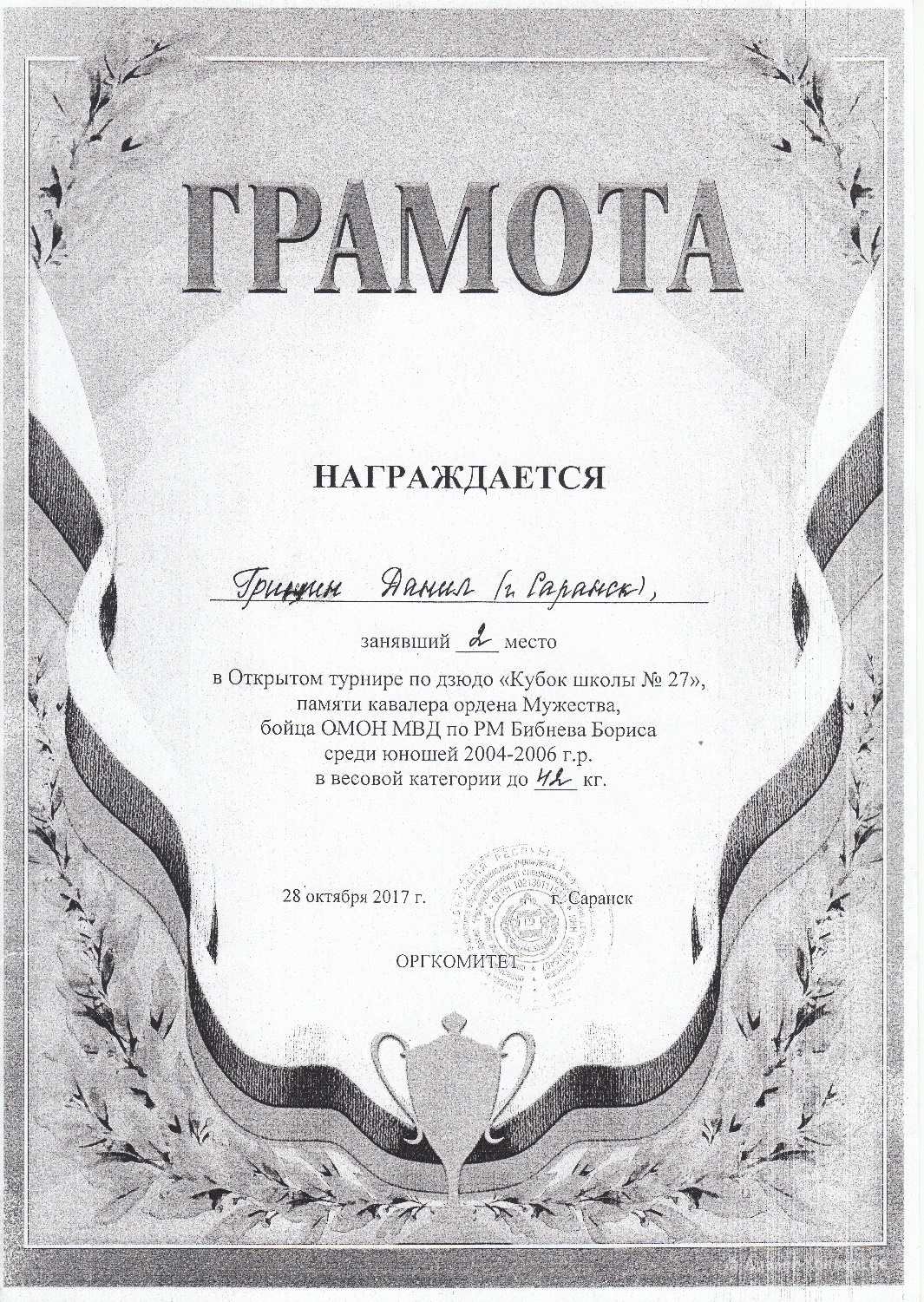 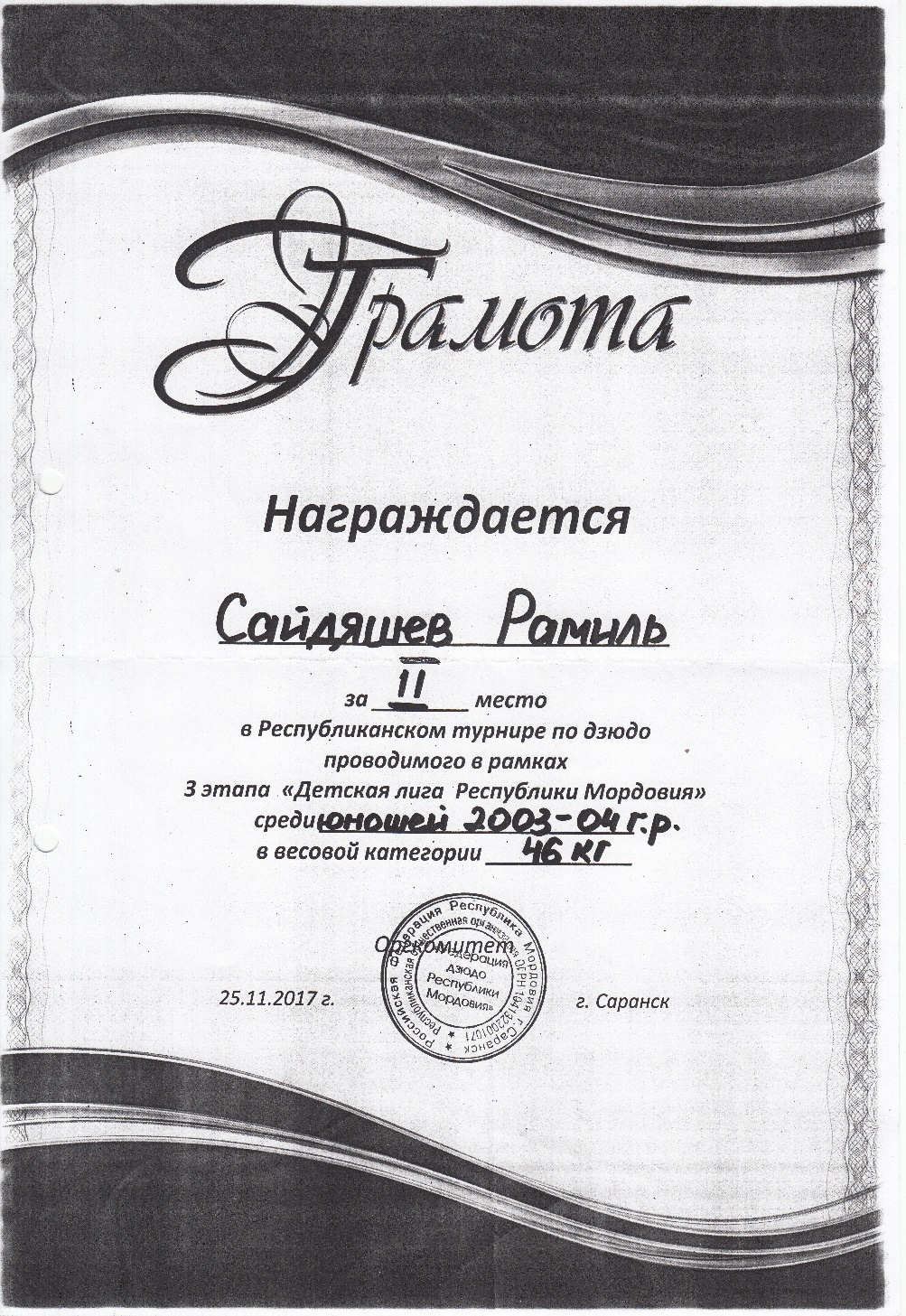 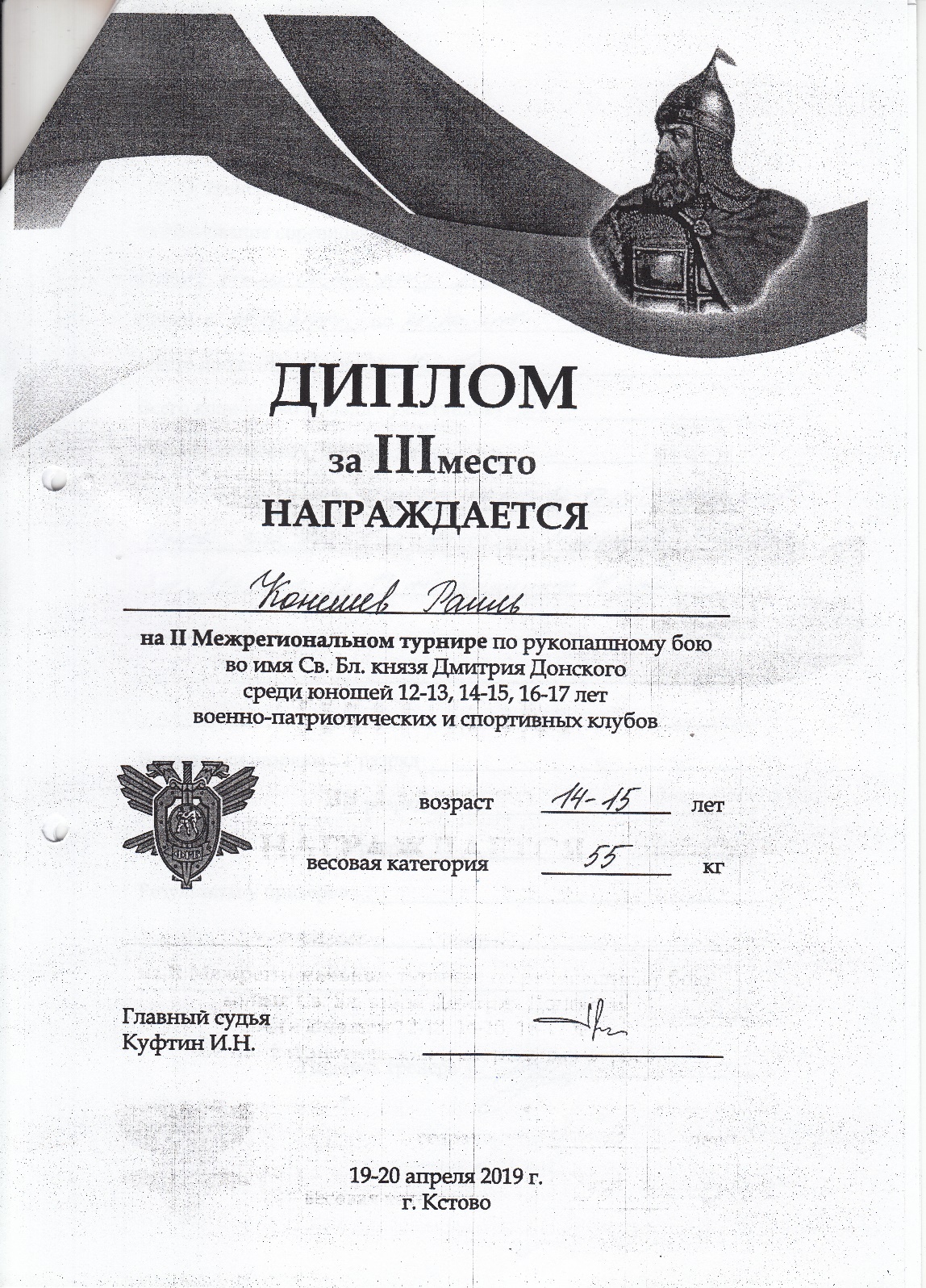 10.Система взаимодействия с родителями воспитанников
Родительские собрания (сентябрь, декабрь, февраль, май)
Проведение бесед на различные темы: «Здоровый образ жизни», «Воспитание нравственности и формирование правильной самооценки ребенка в семье», «Психологическая подготовка спортсмена»,  «Специфика семейного воспитания: позитивное и негативное», «Физиологическое взросление и его влияние на формирование личностных качеств спортсмена» (в течение учебного года)
Посещение учебно-тренировочных занятий, спортивно-массовых мероприятий (в течение учебного года)
Контроль за прохождением медицинского осмотра обучающихся в республиканском врачебно-физкультурном диспансере
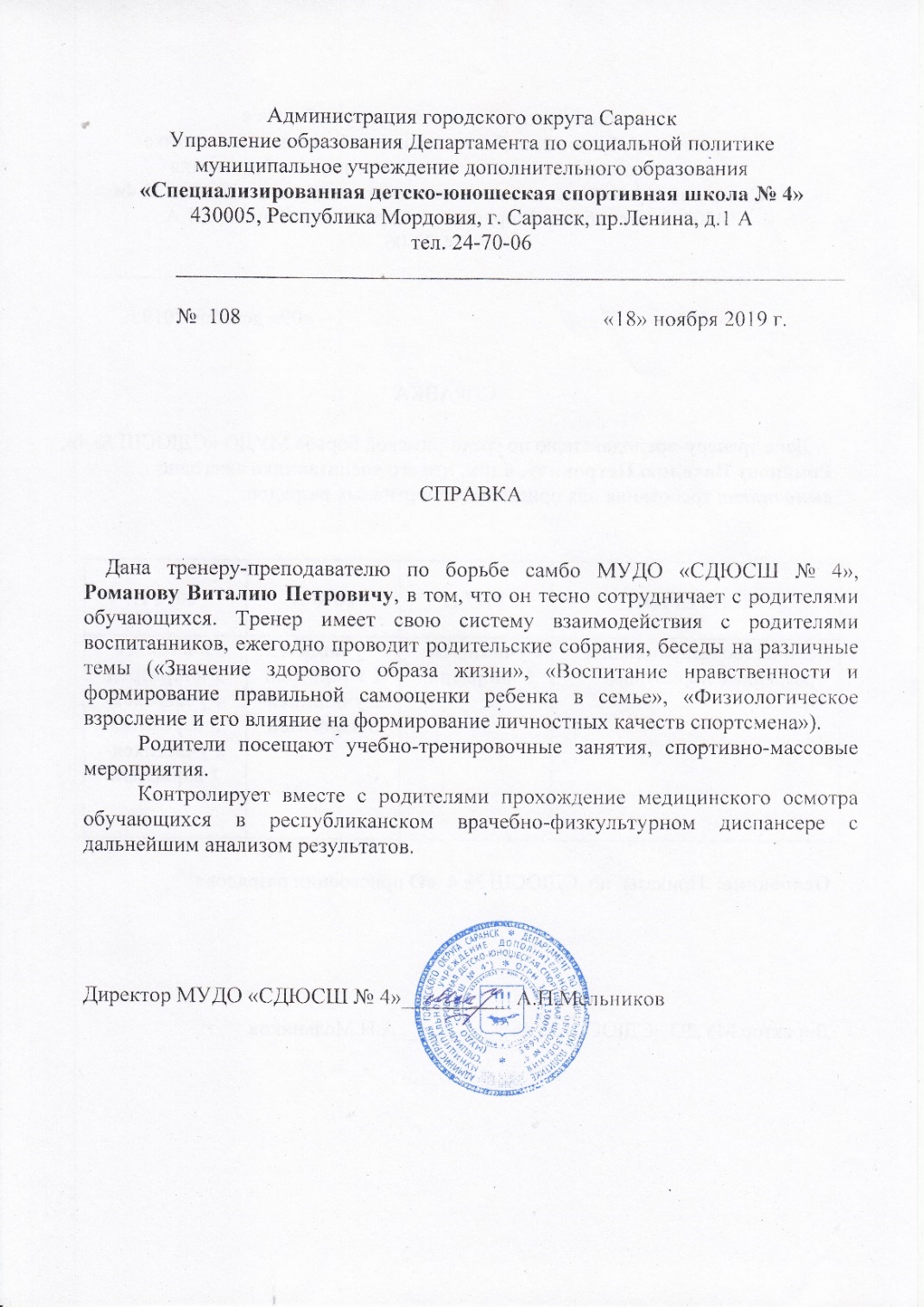 14.Общественно-педагогическая активность педагога : участие в комиссиях, педагогических сообществах, в жюри, конкурсов
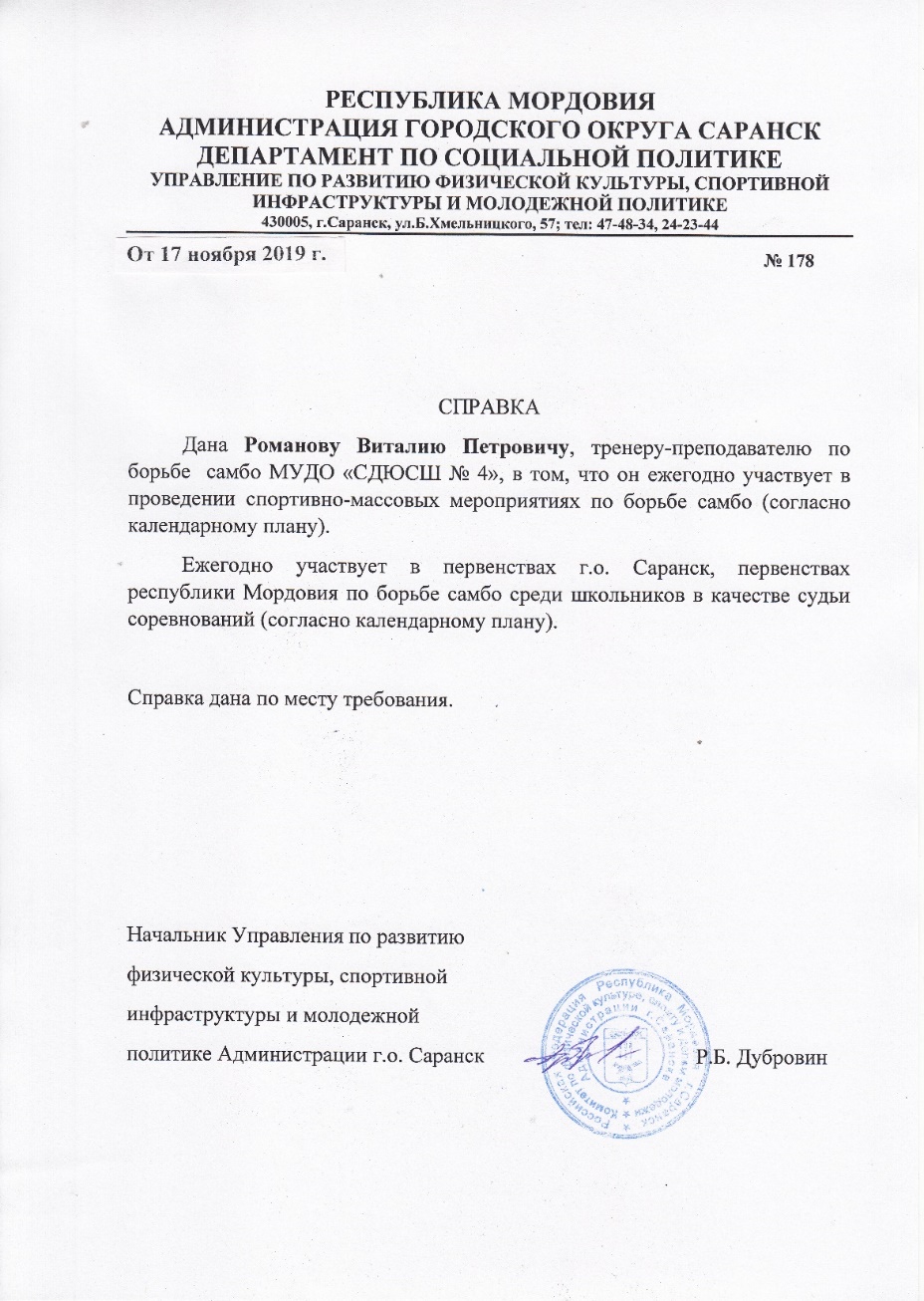 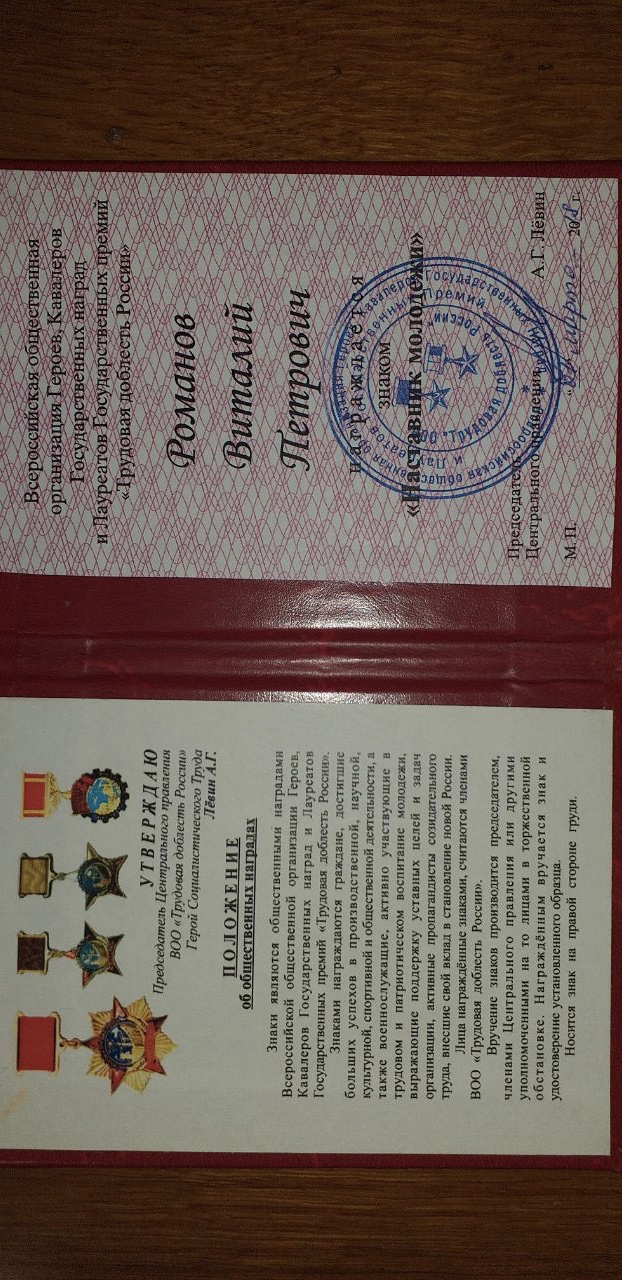 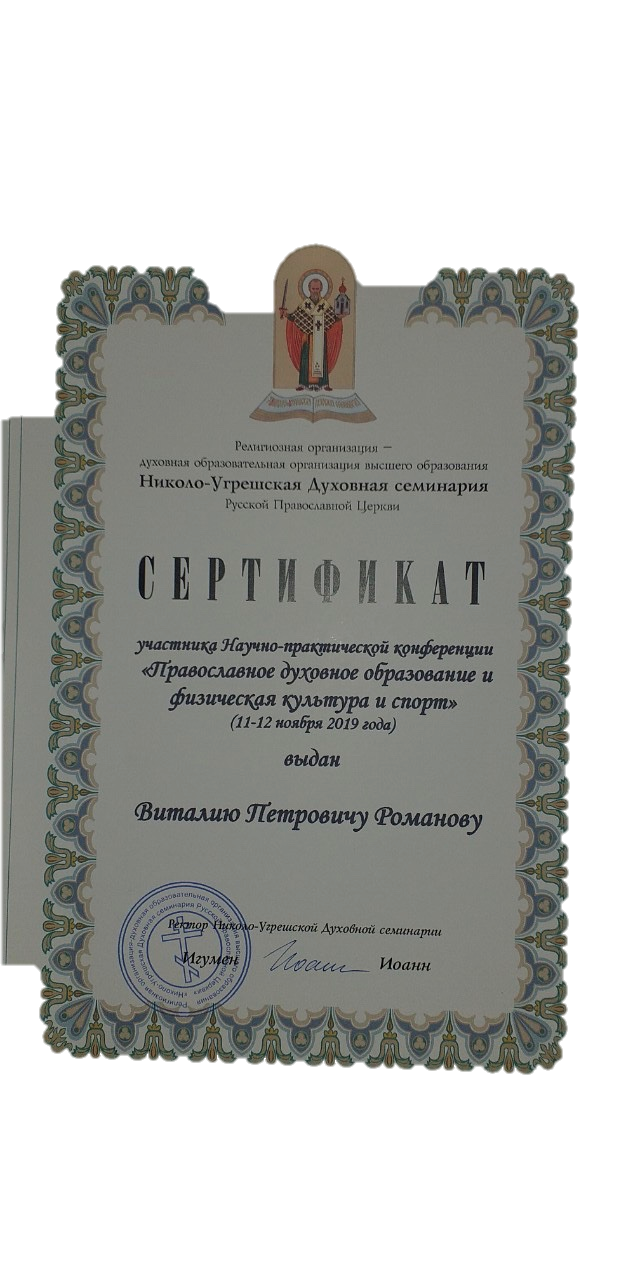 15.Награды и поощрения
ДИПЛОМ МИНИСТЕРСТВА СПОРТА РОССИЙСКОЙ ФЕДЕРАЦИИ
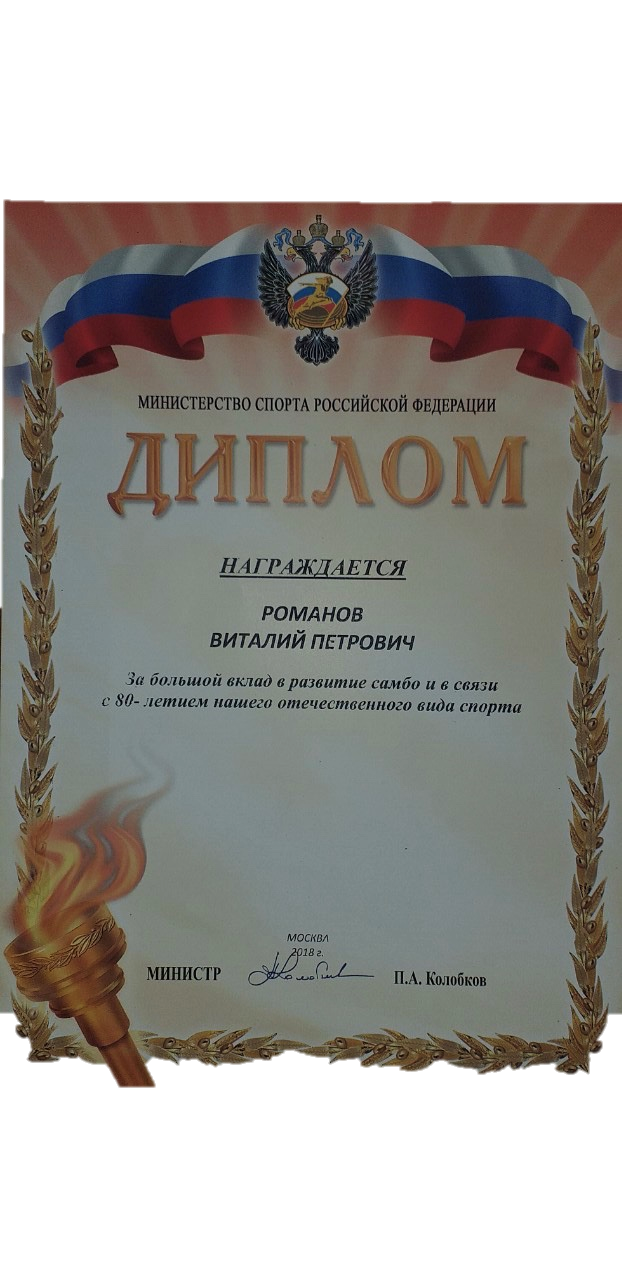 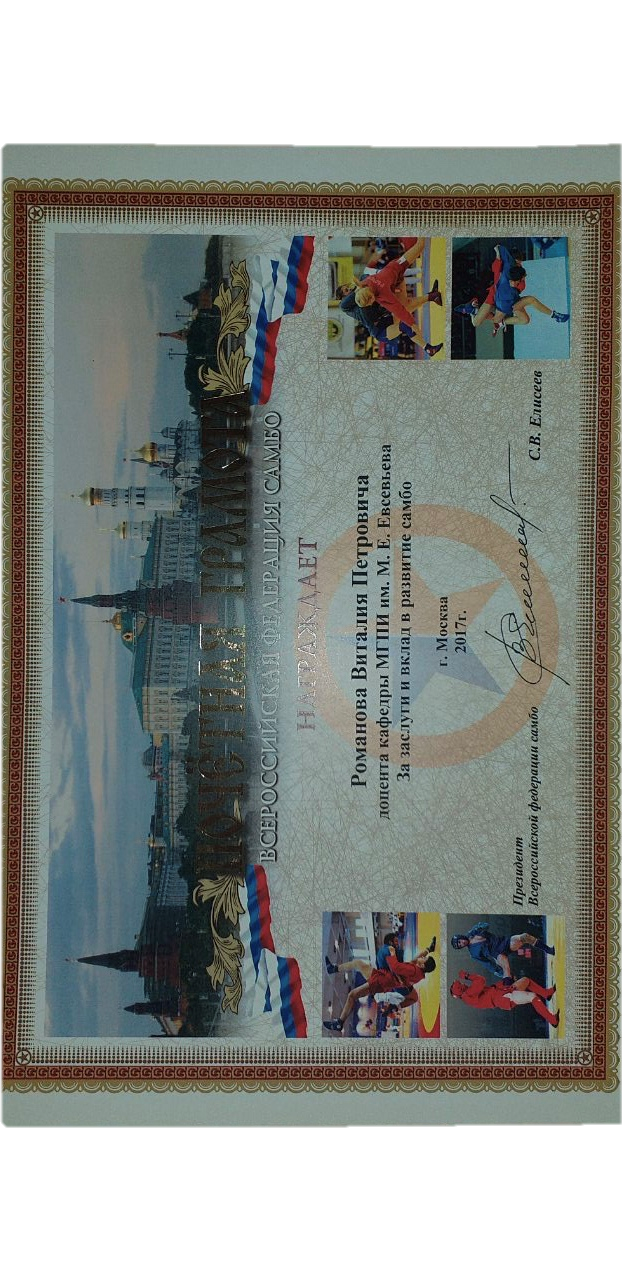 СПАСИБО ЗА ВНИМАНИЕ